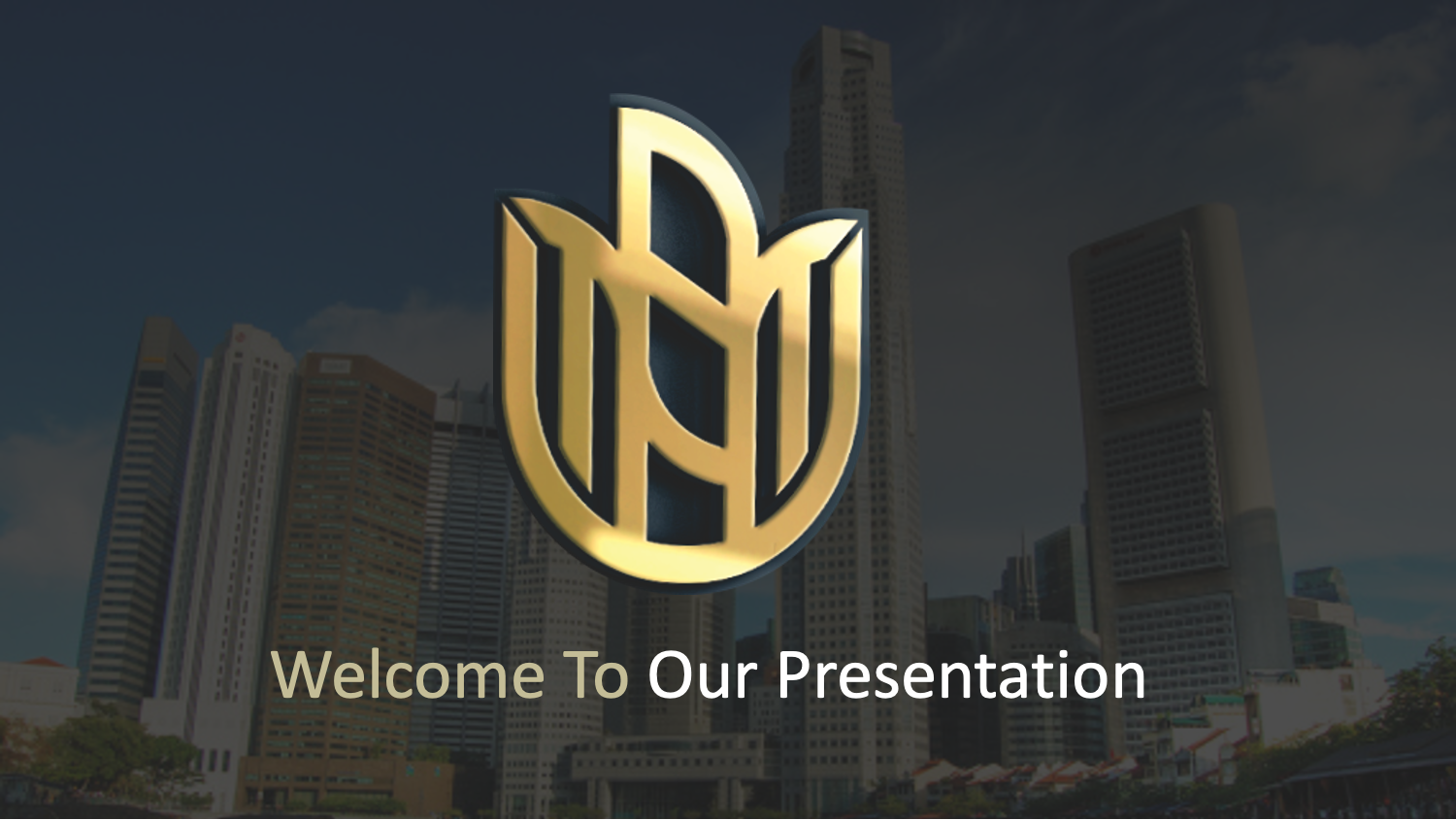 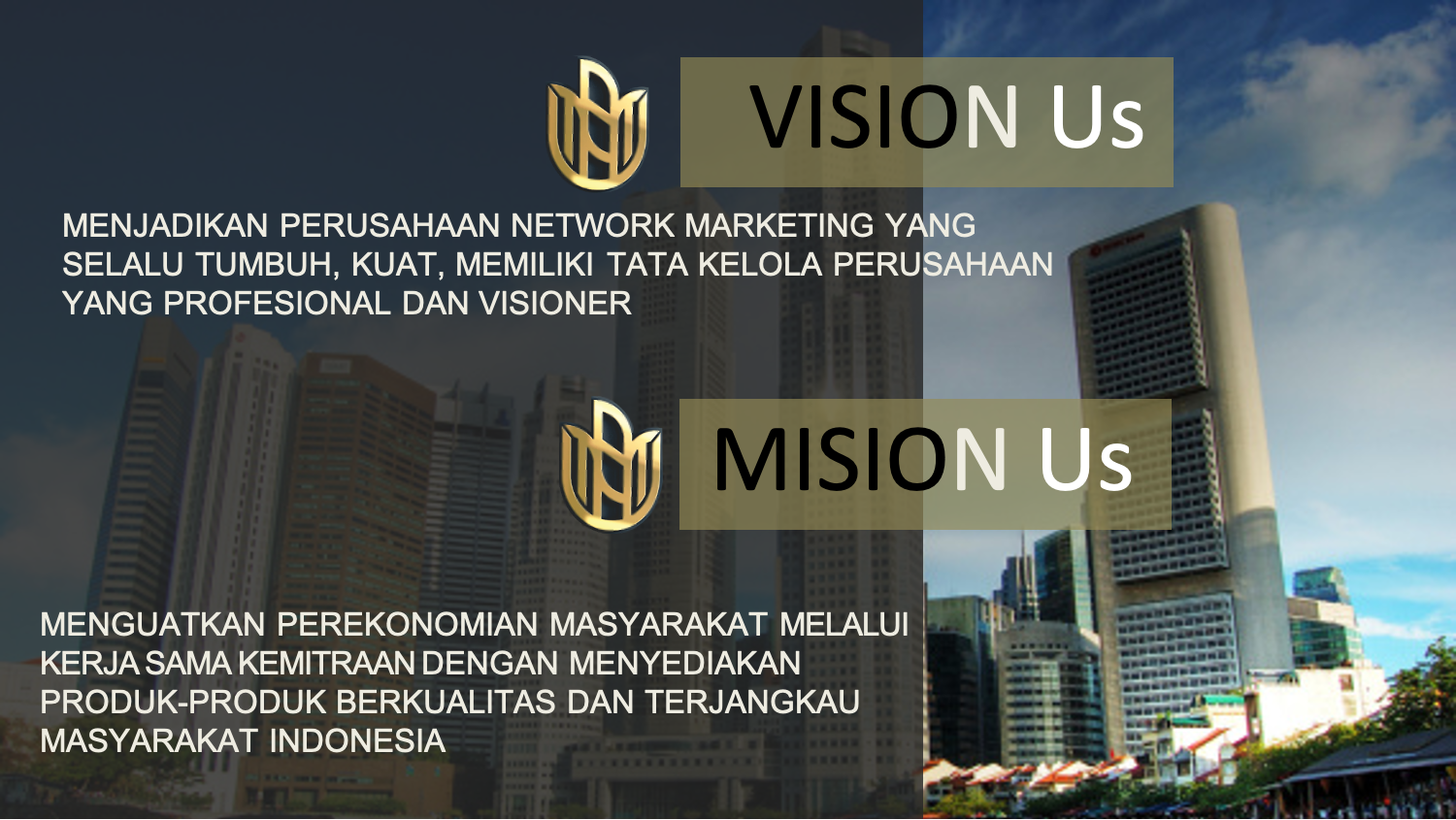 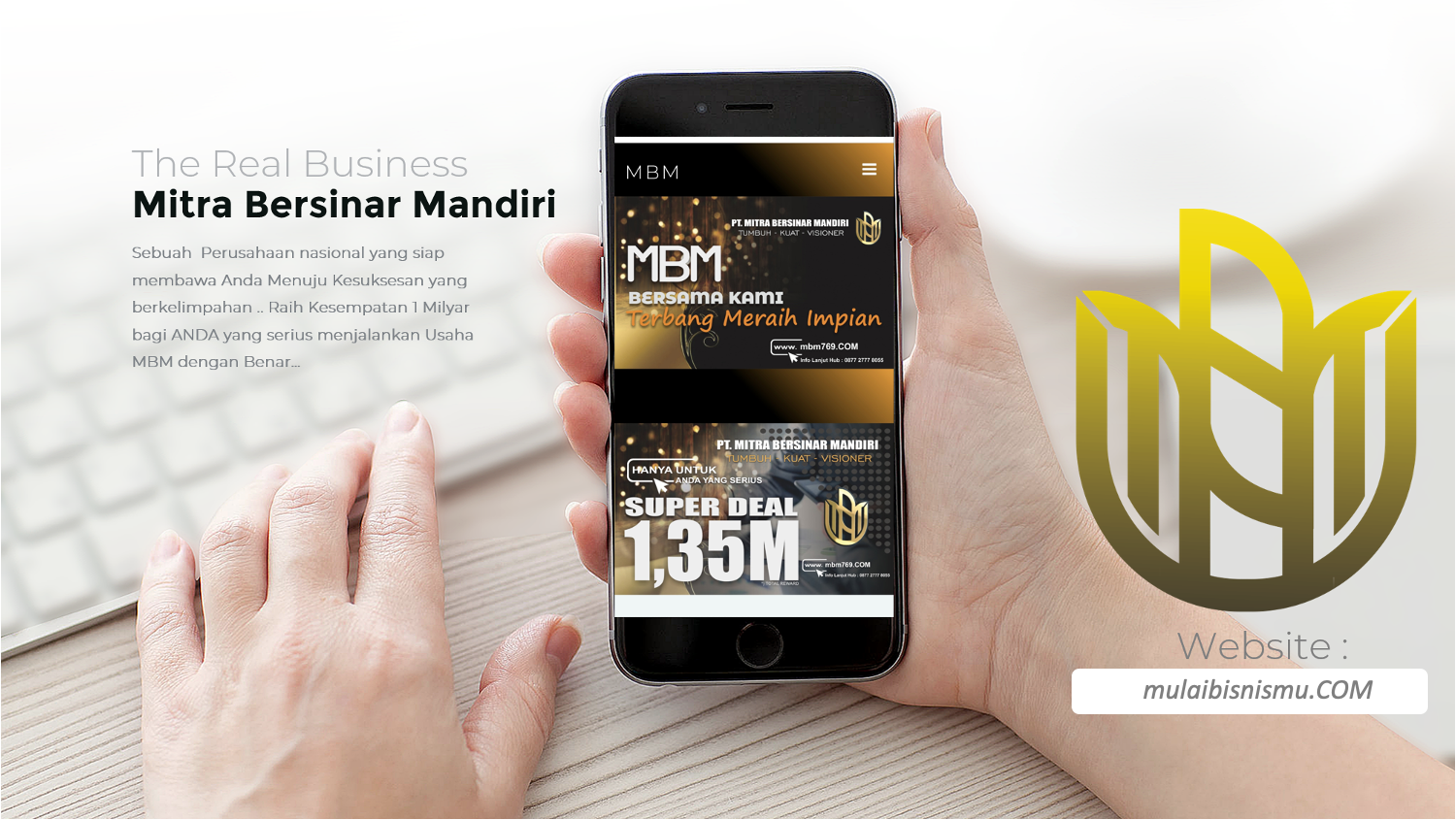 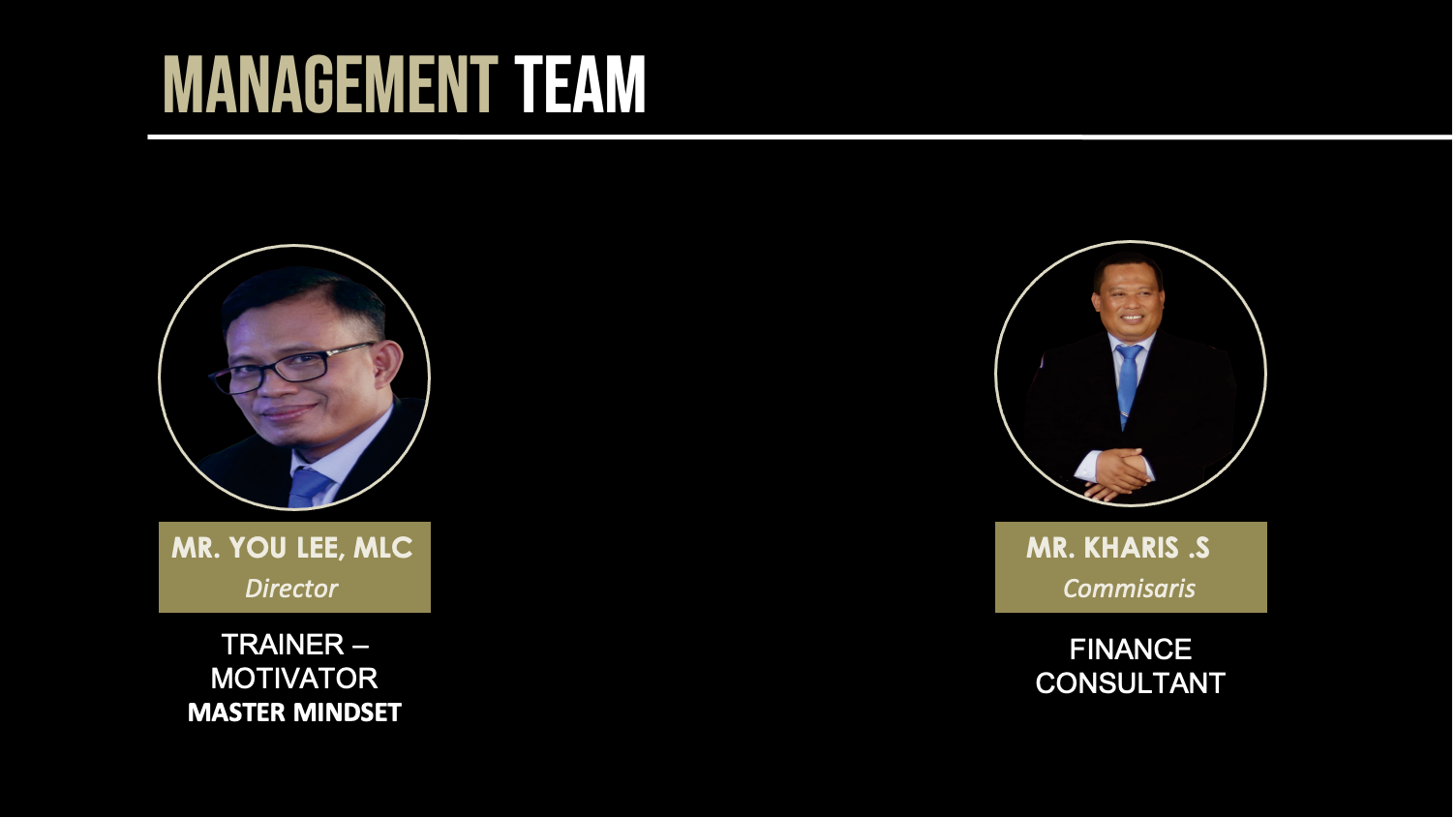 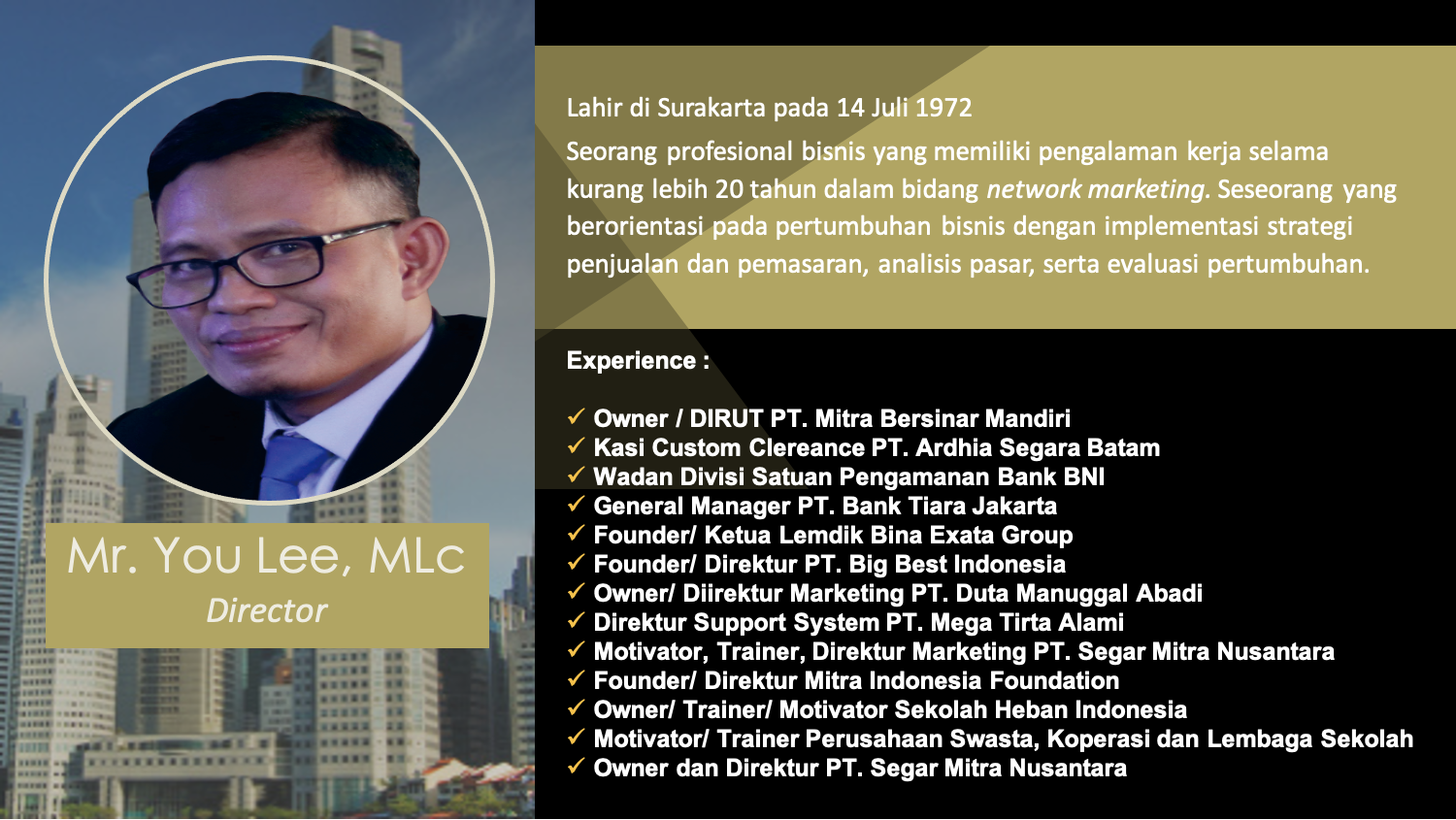 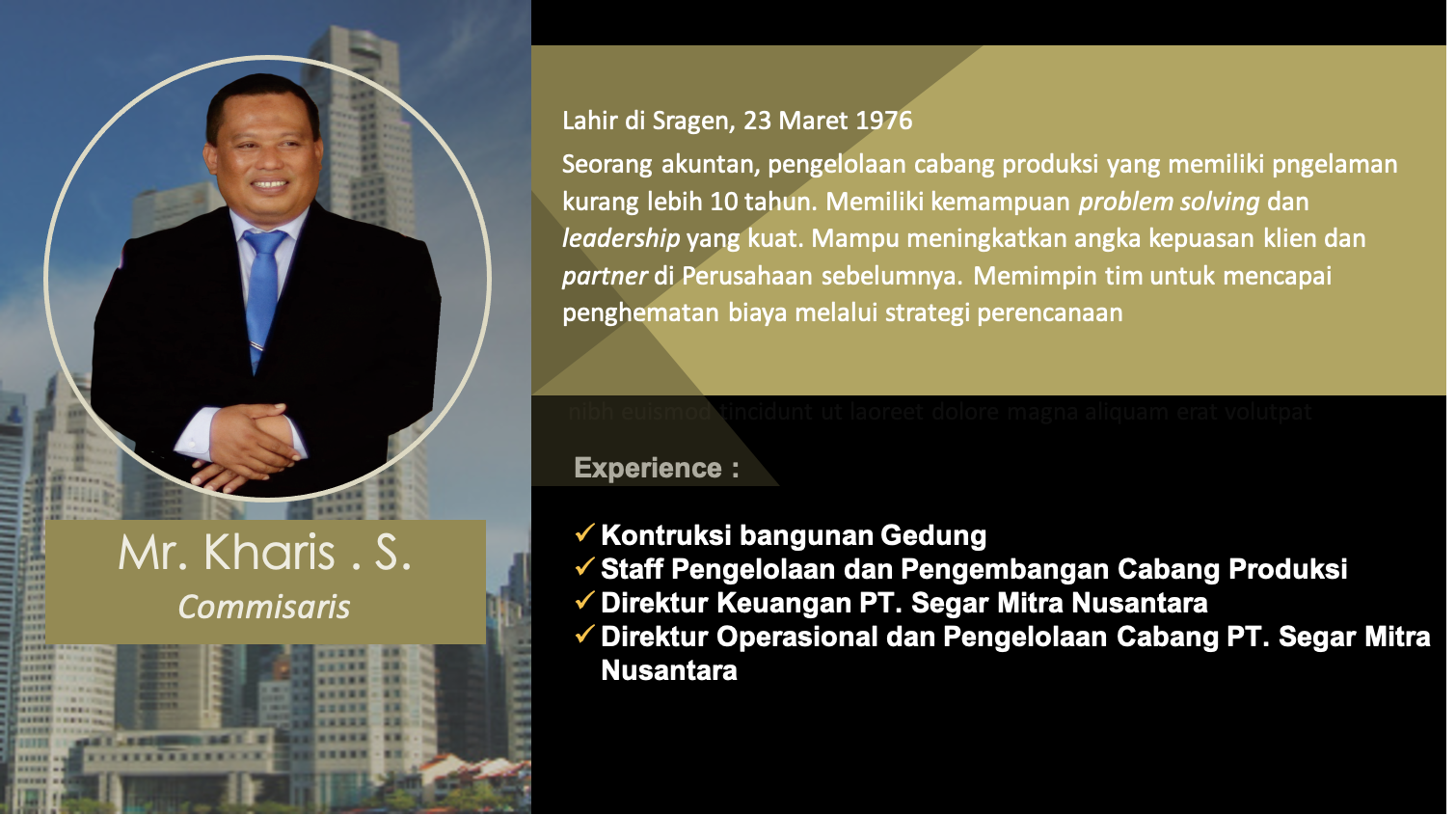 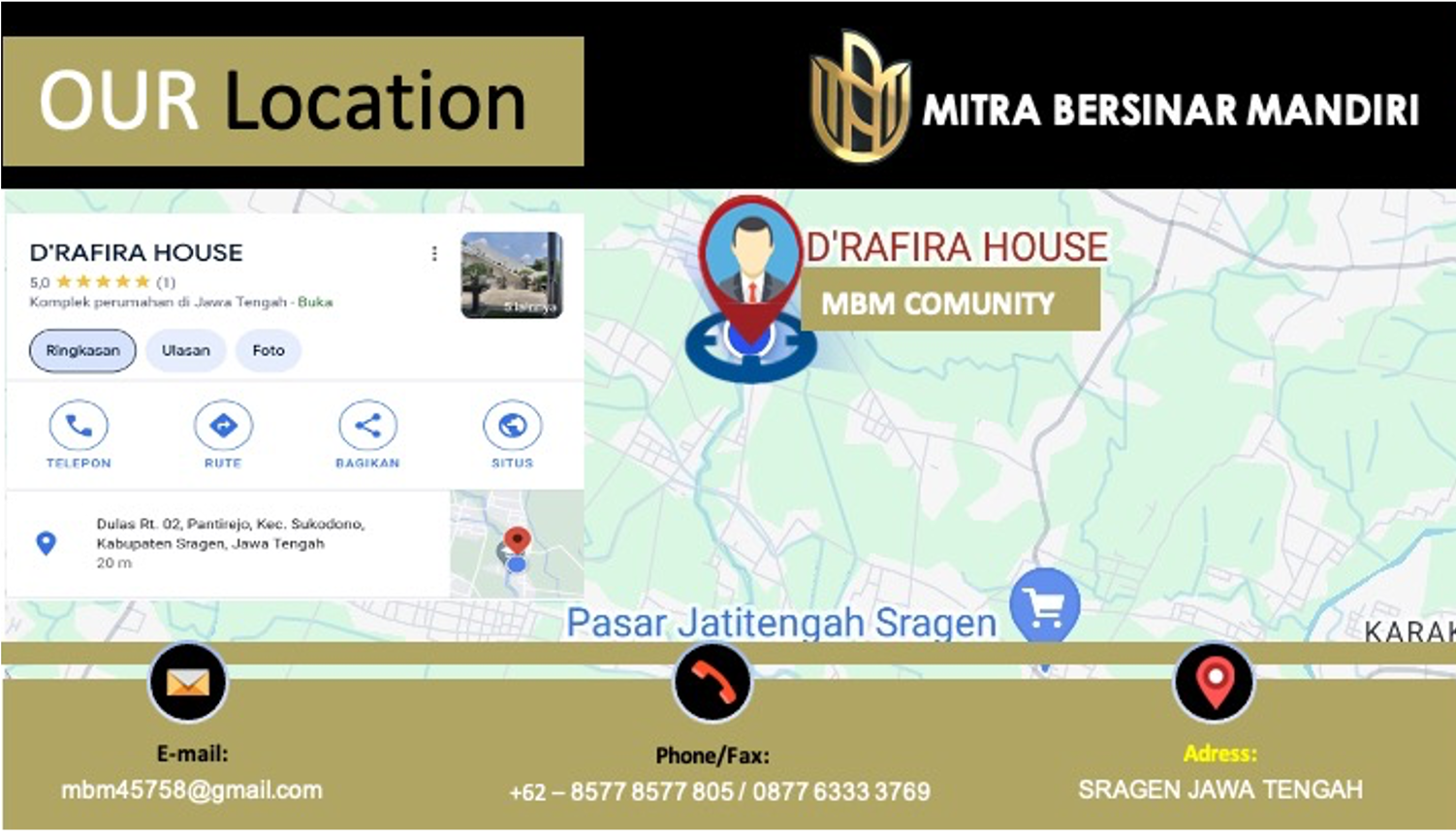 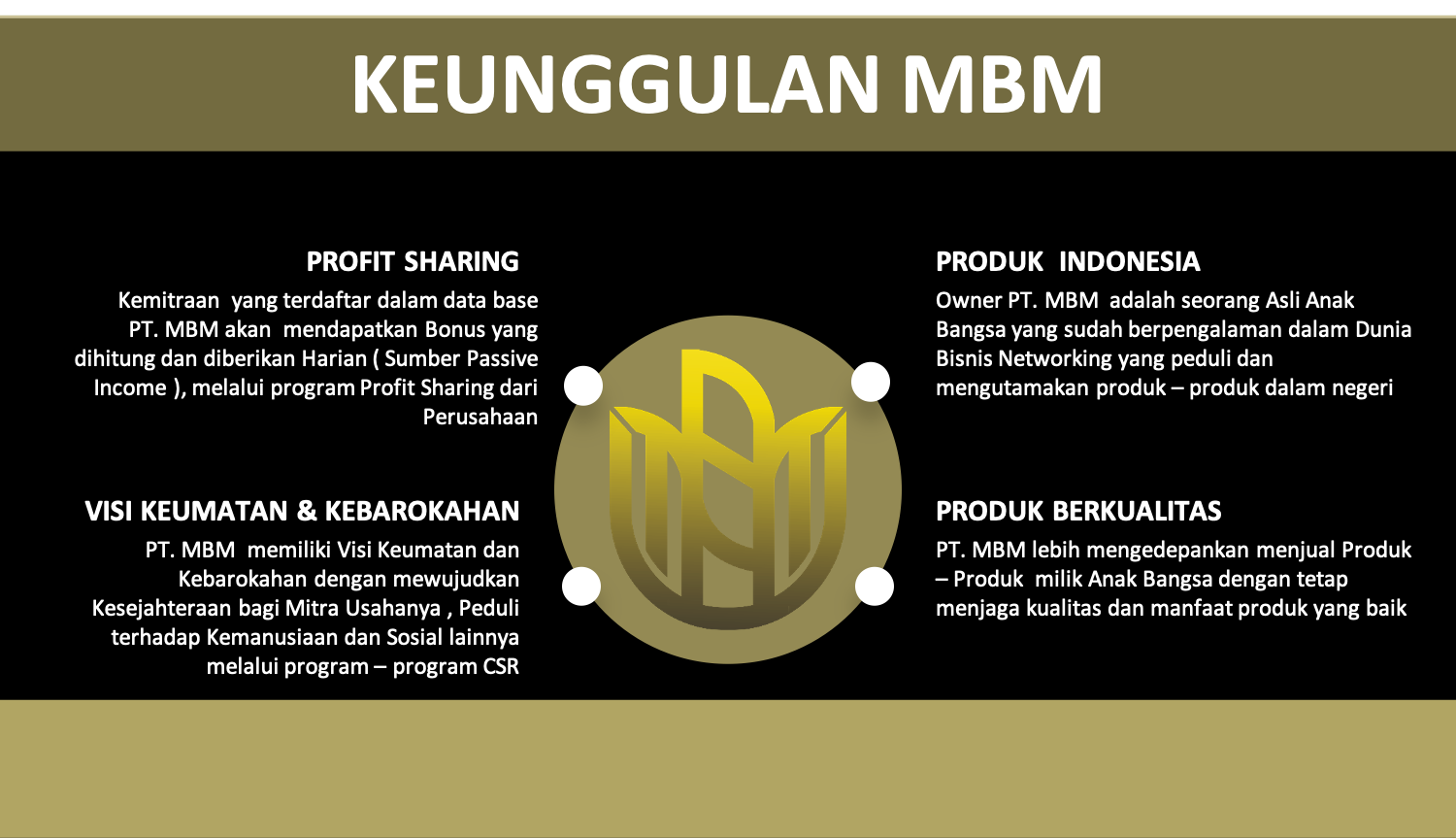 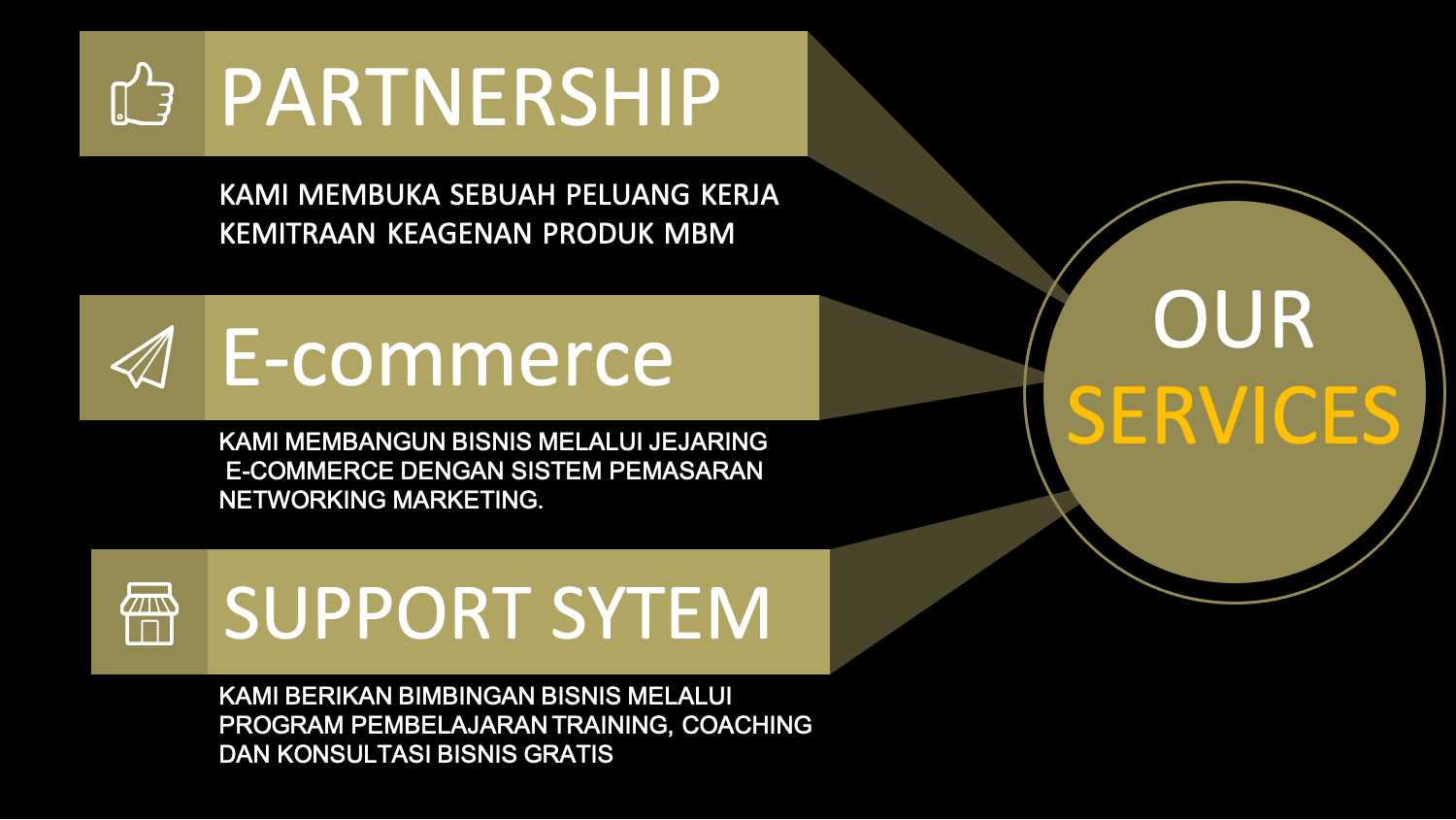 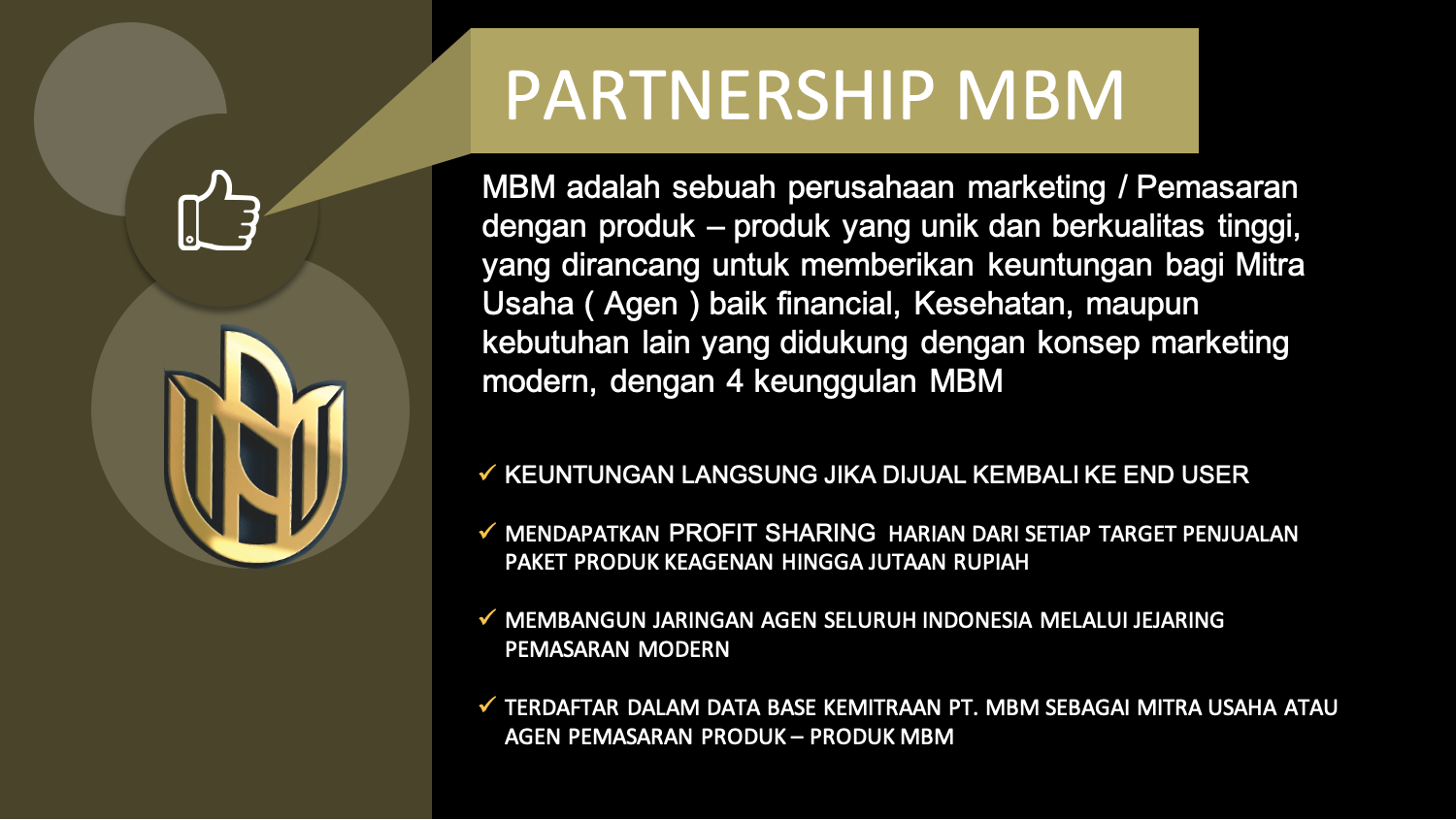 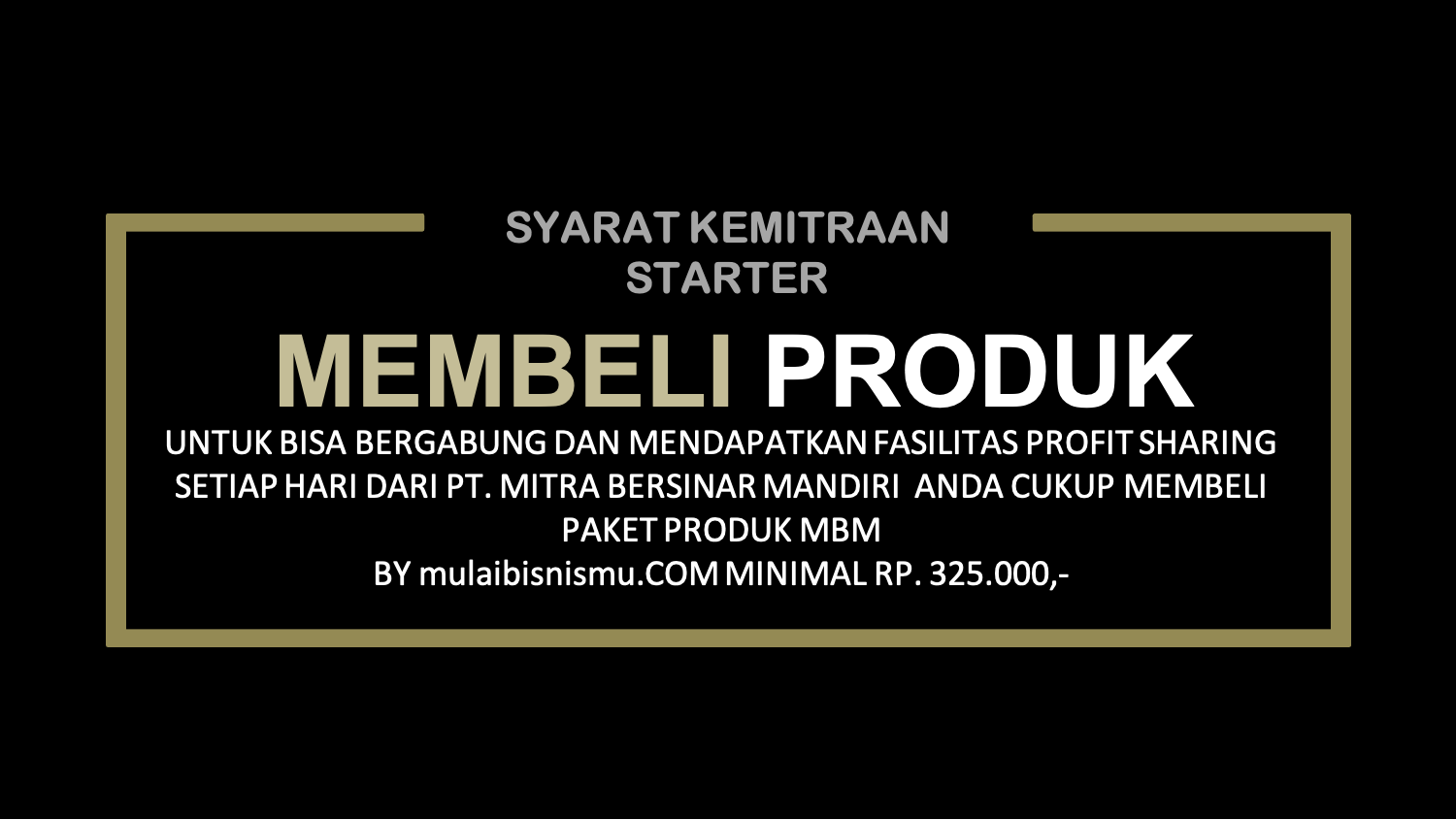 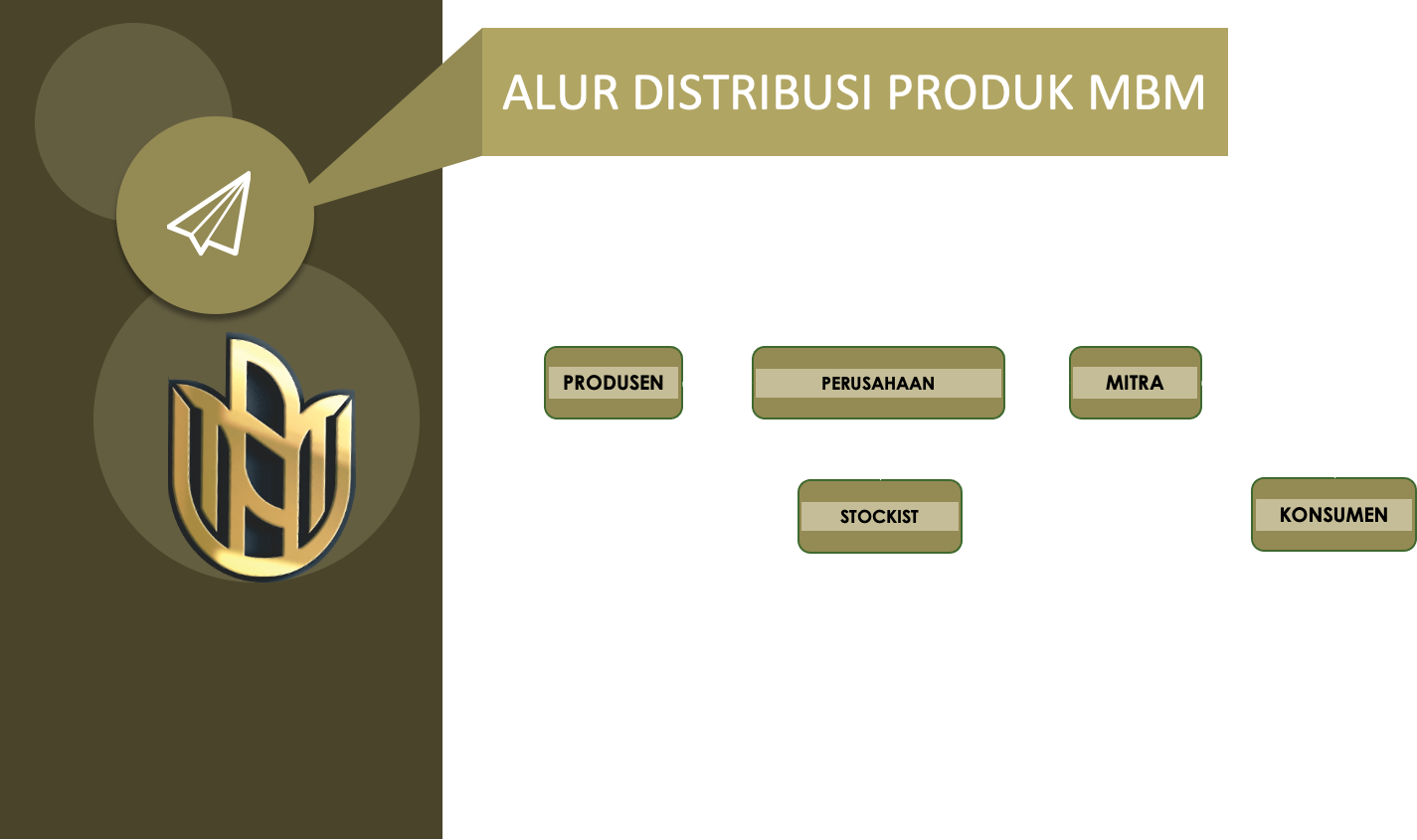 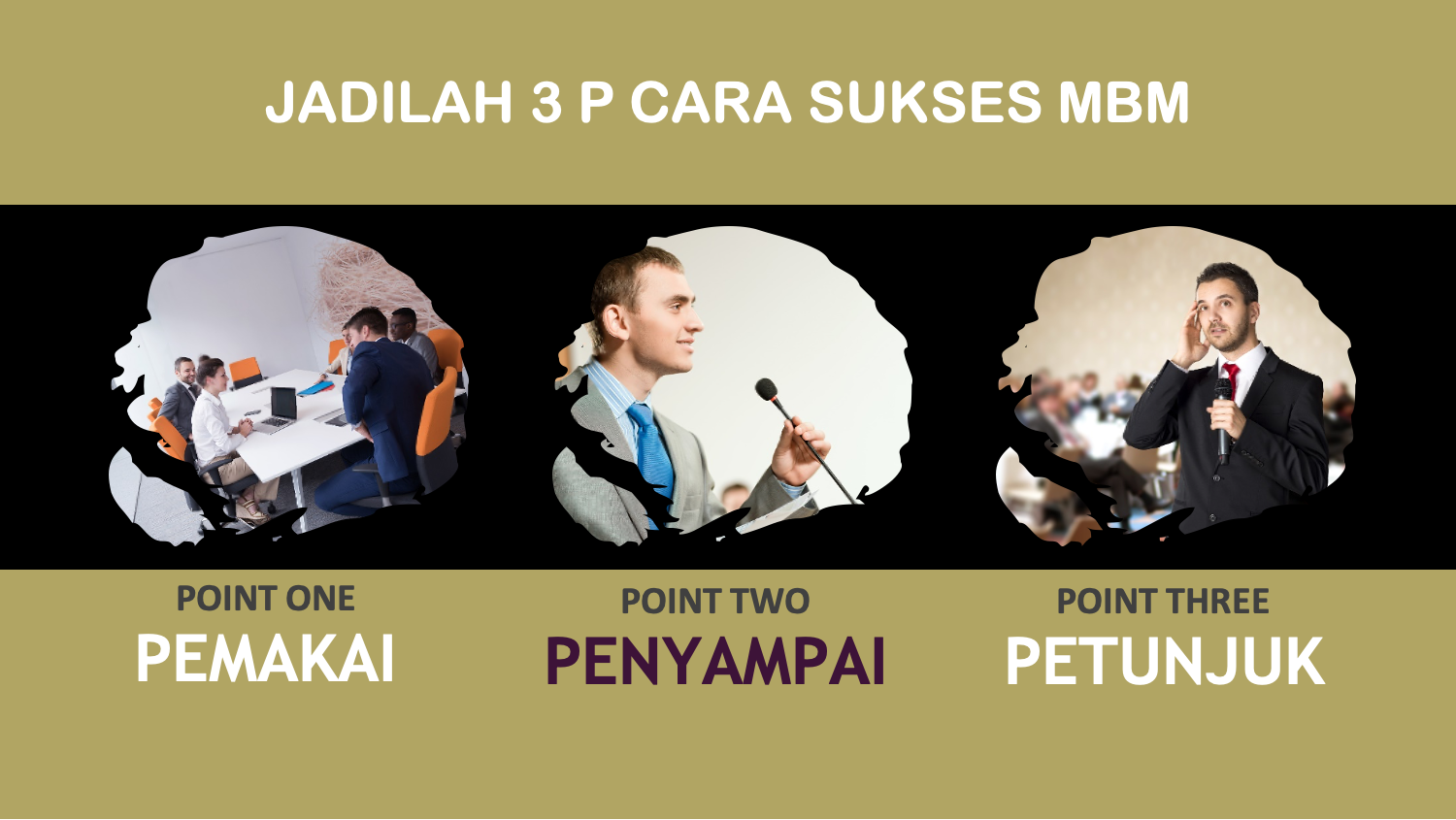 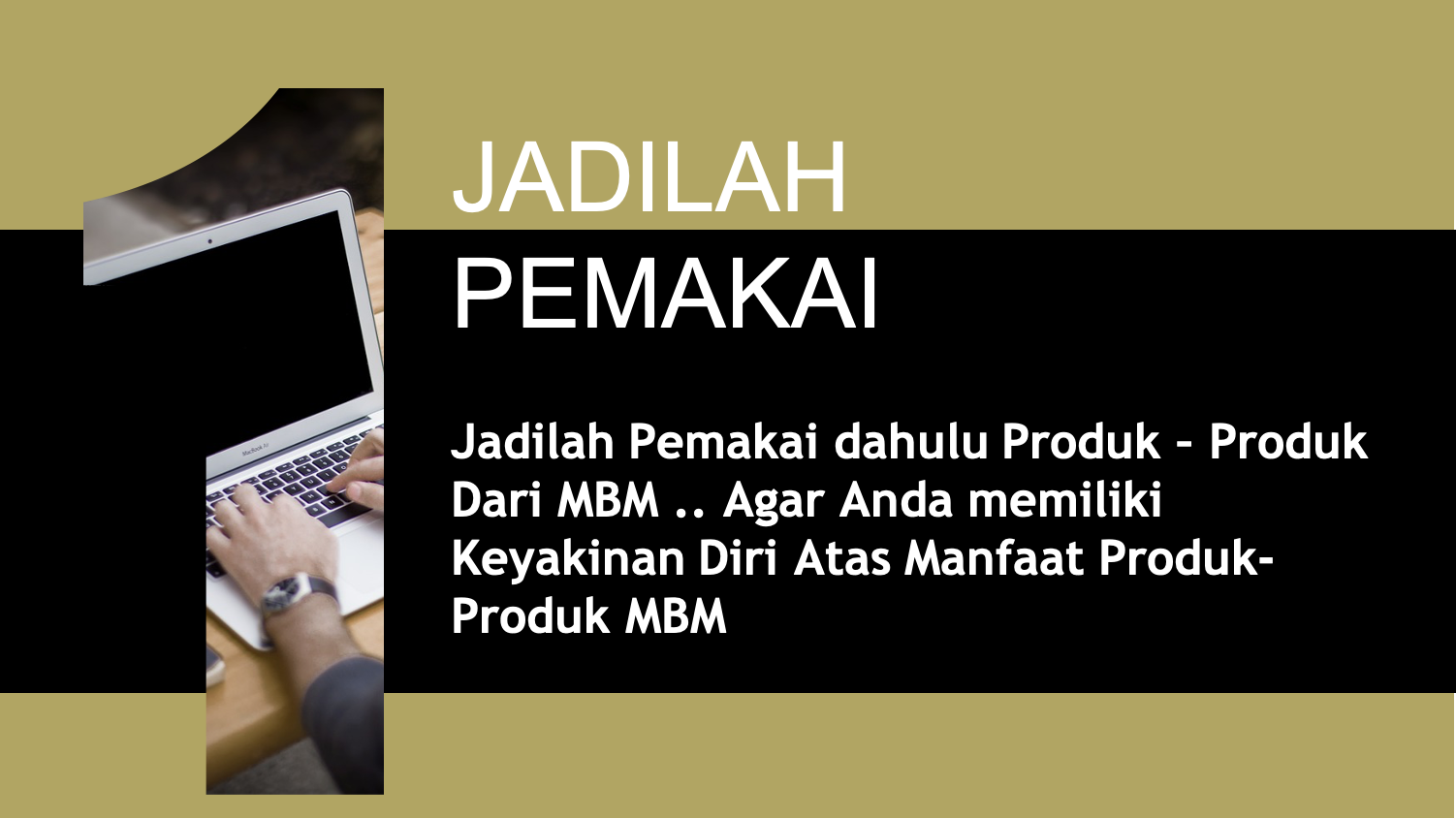 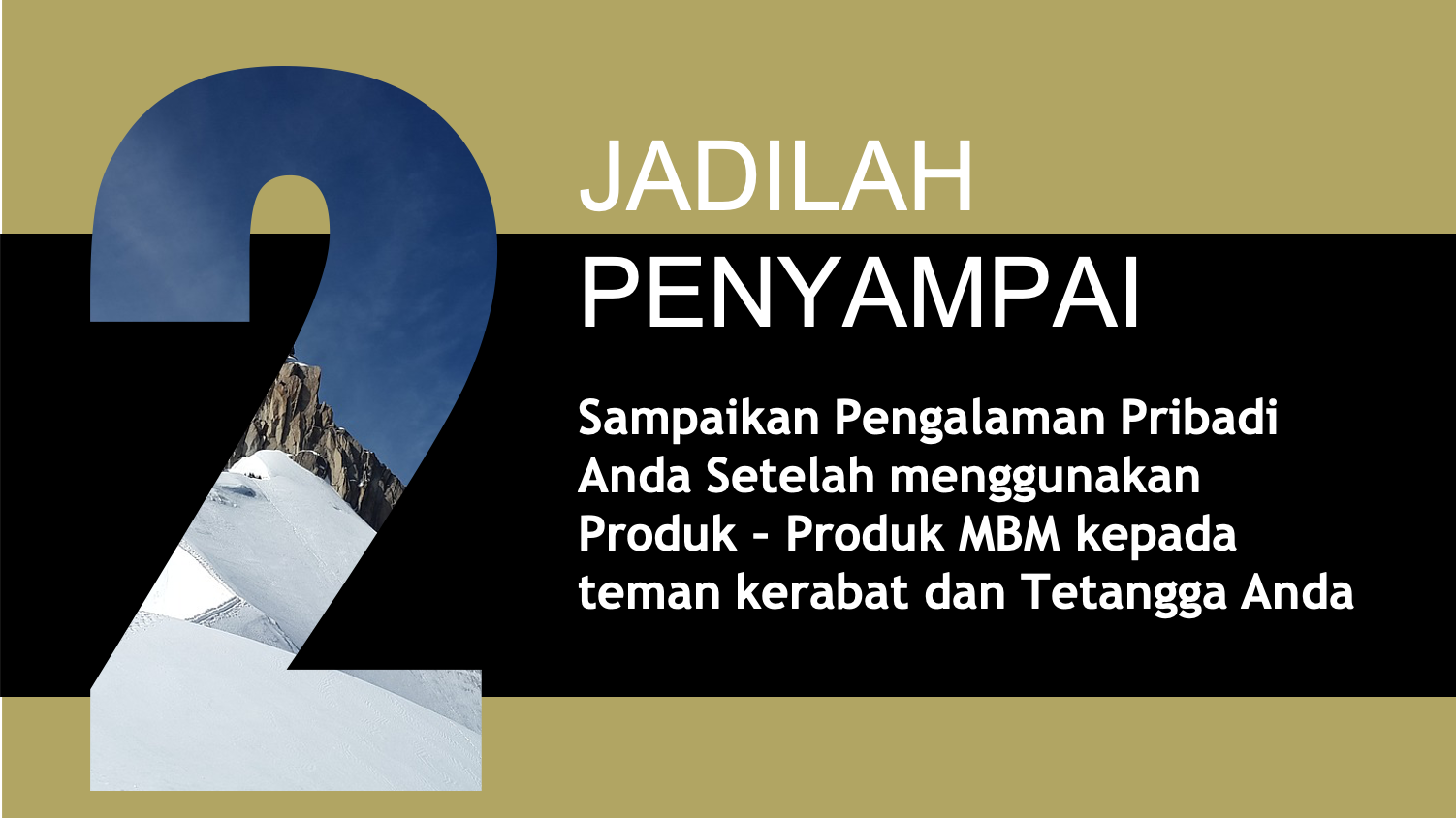 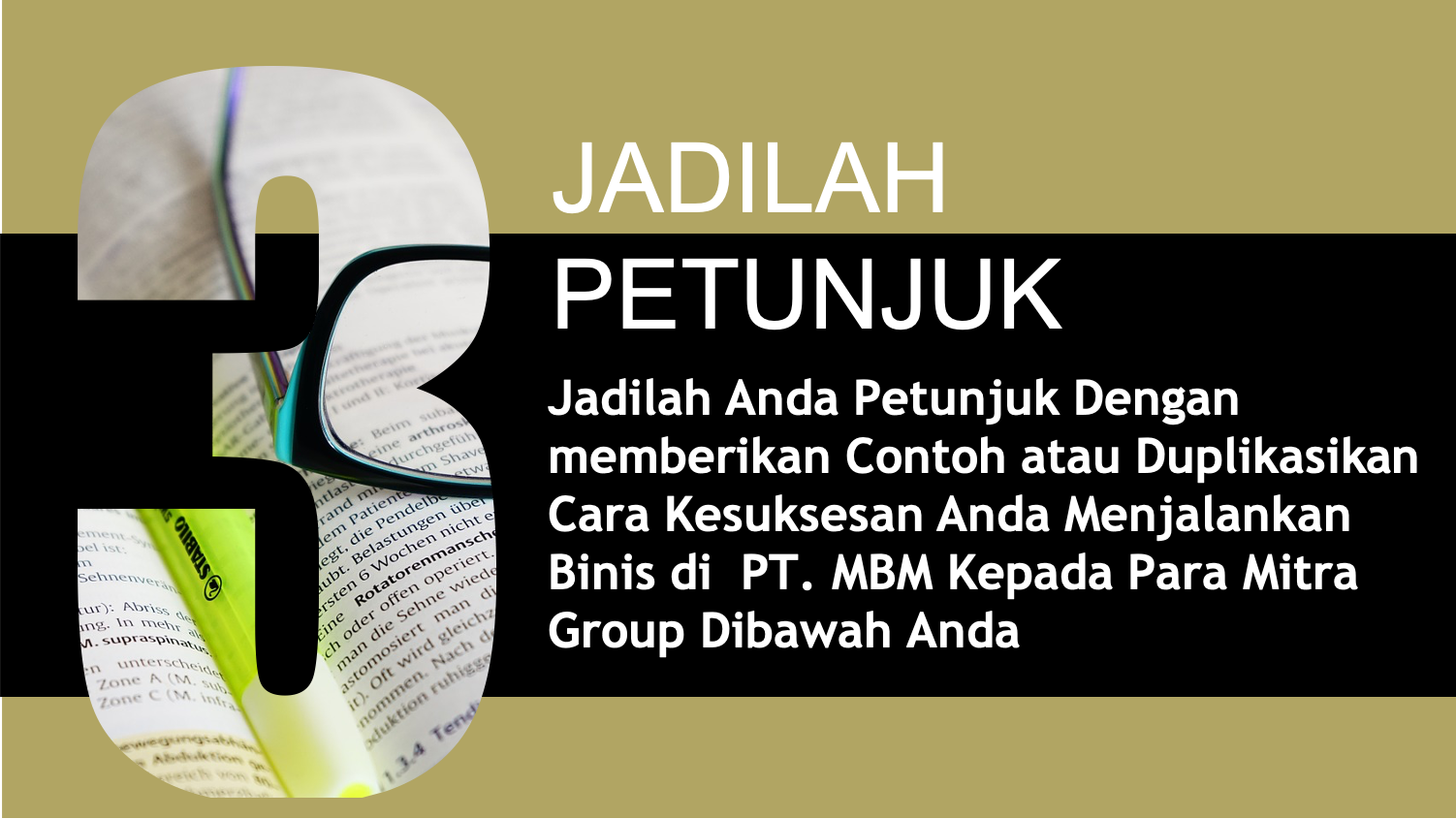 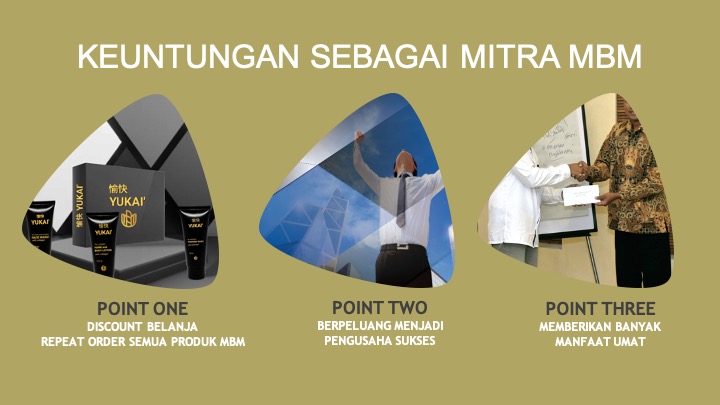 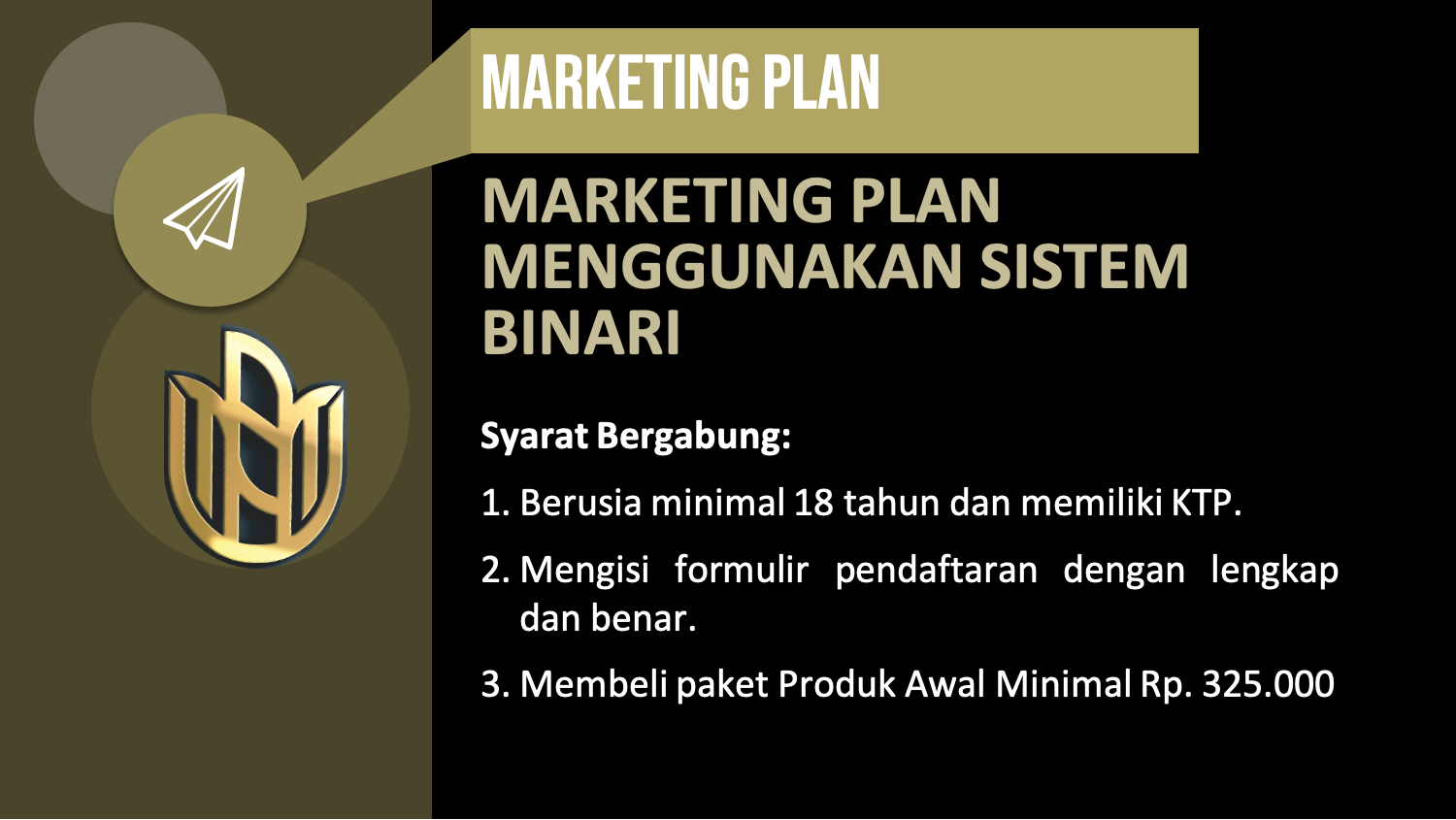 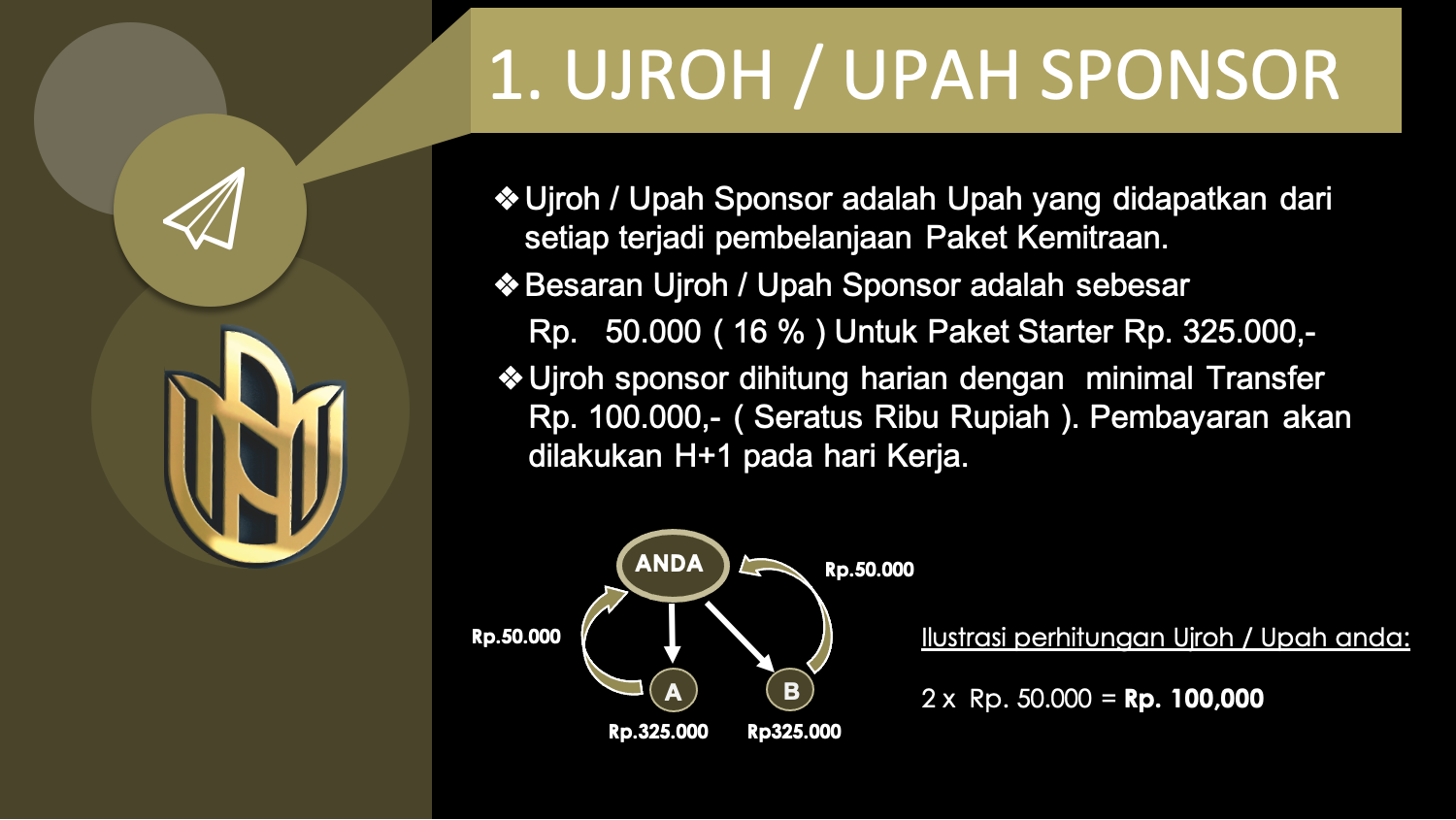 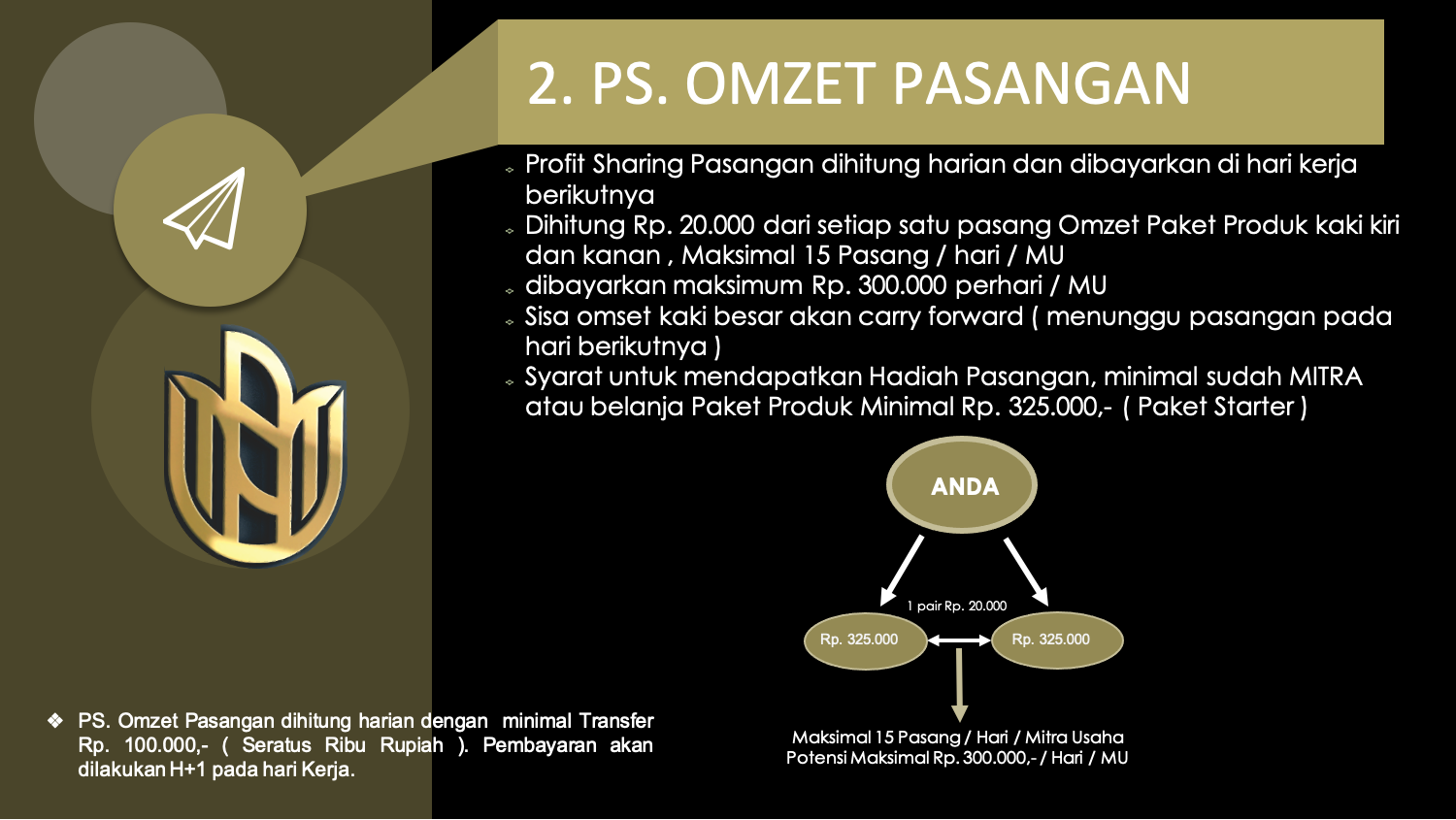 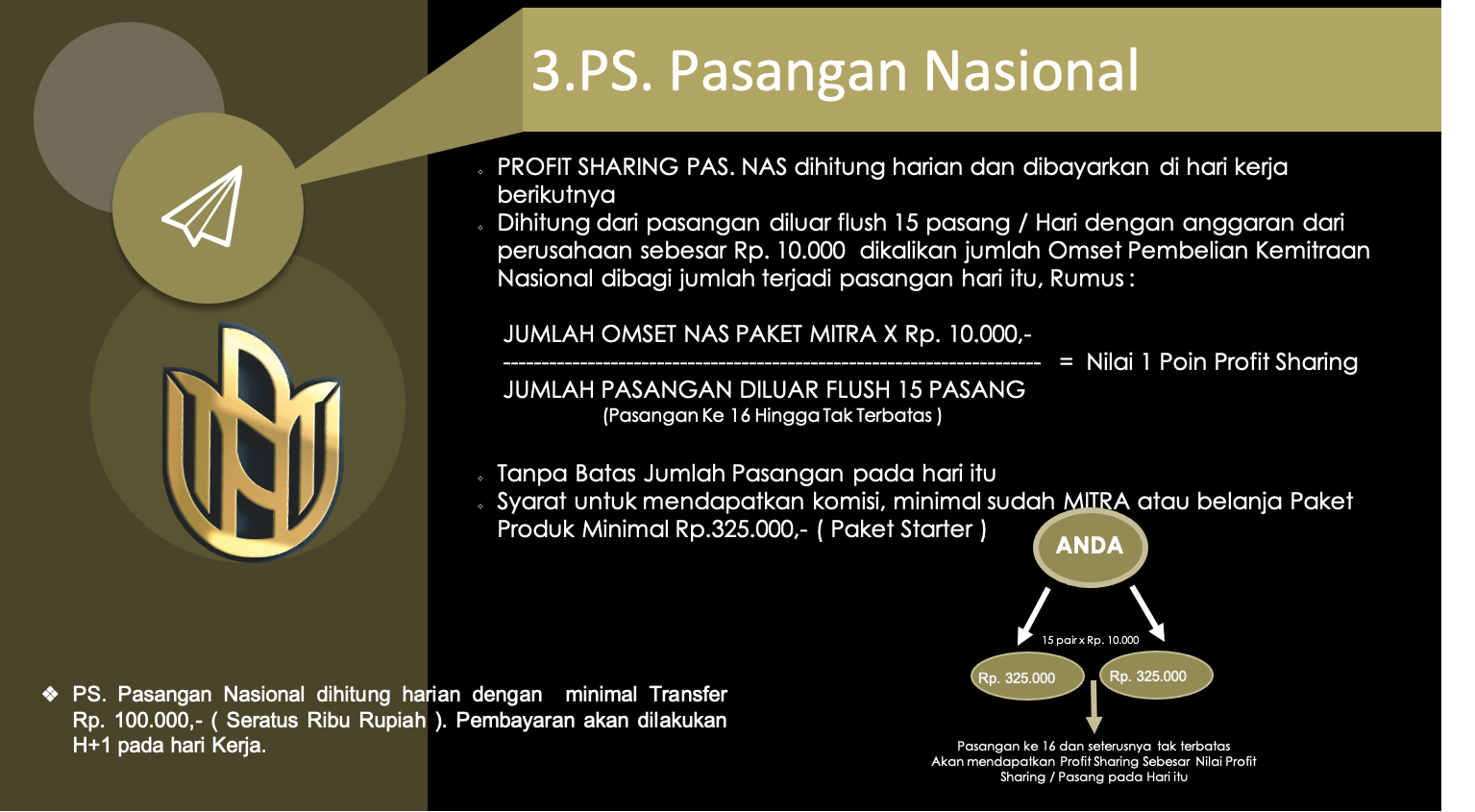 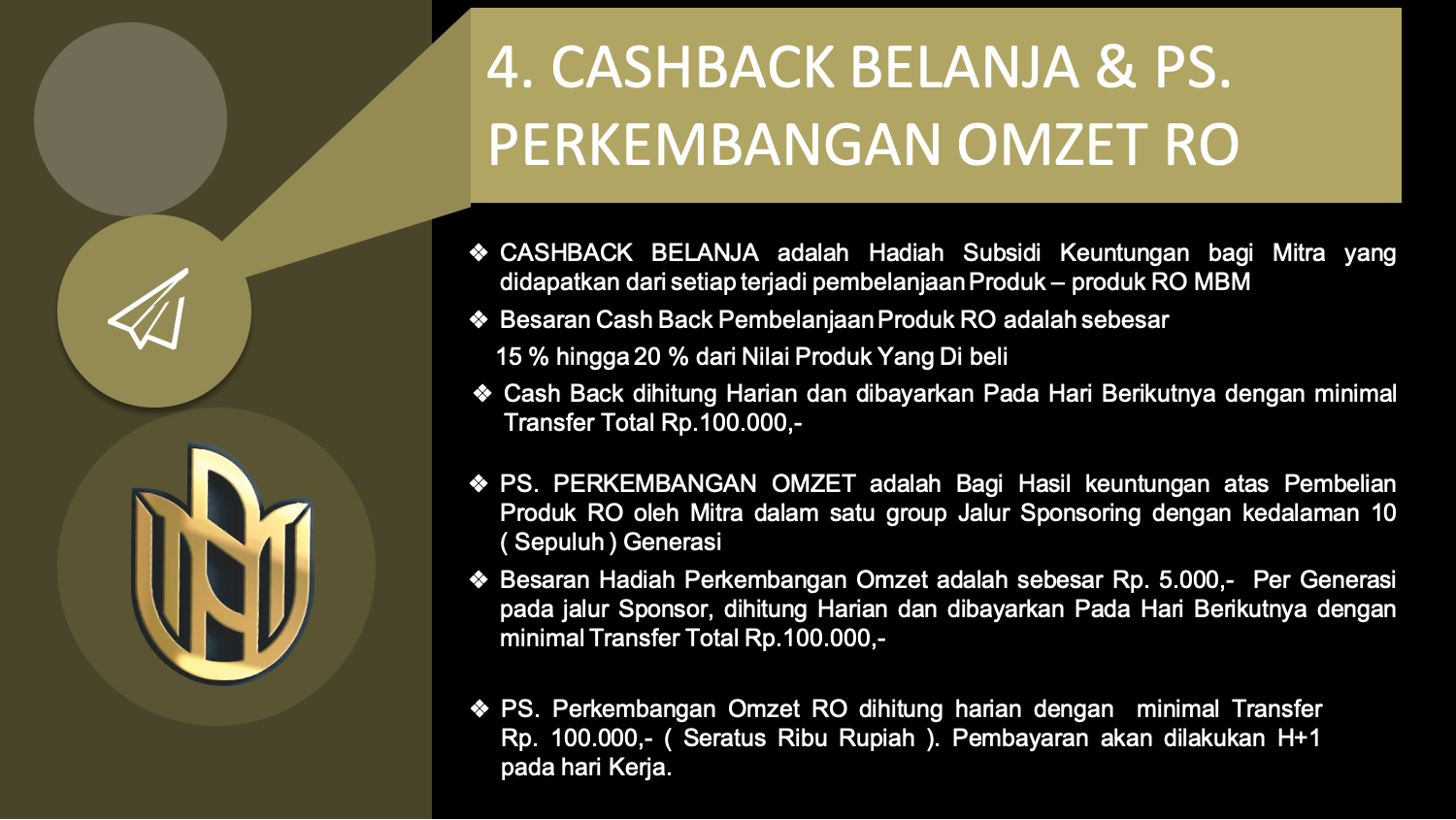 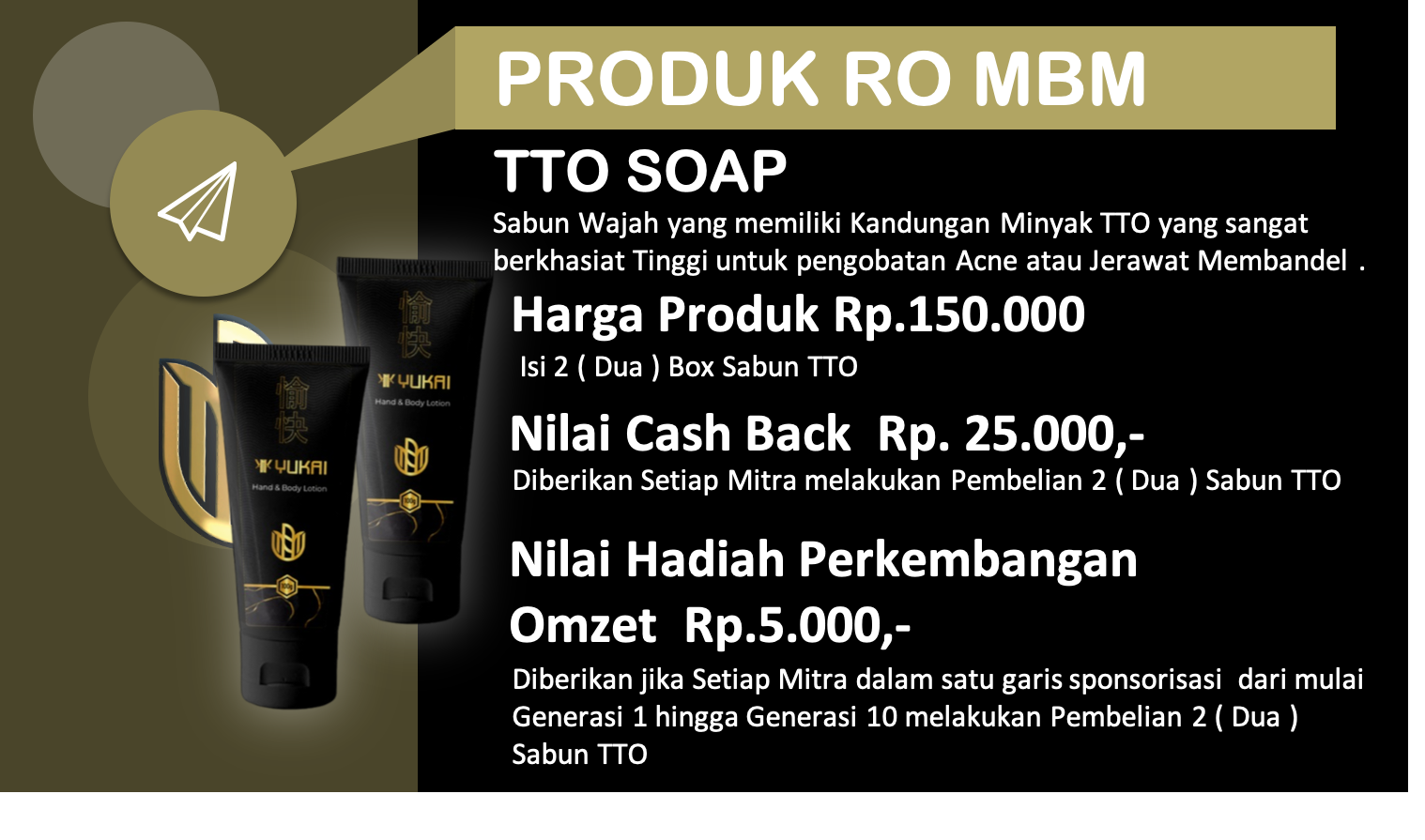 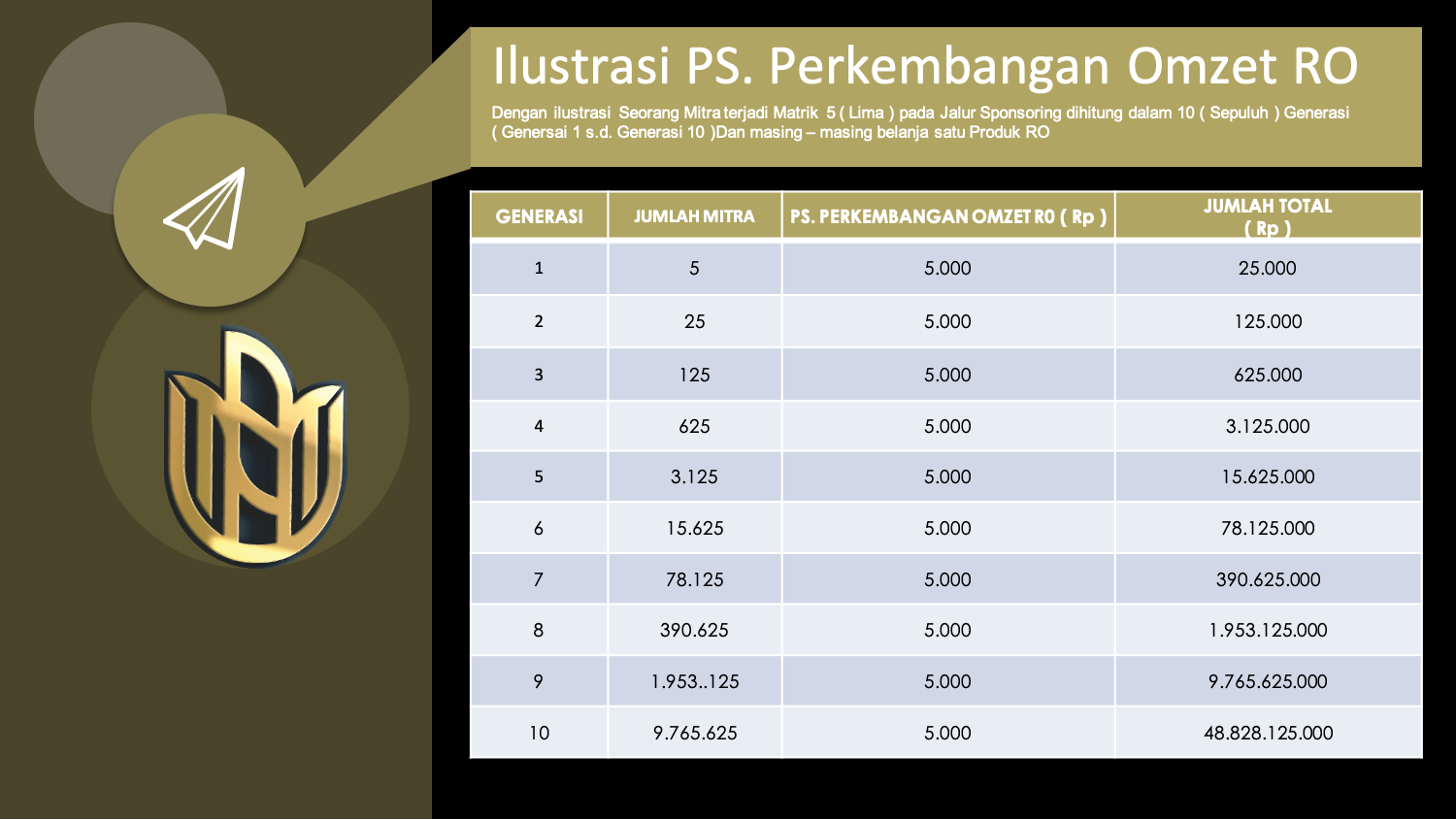 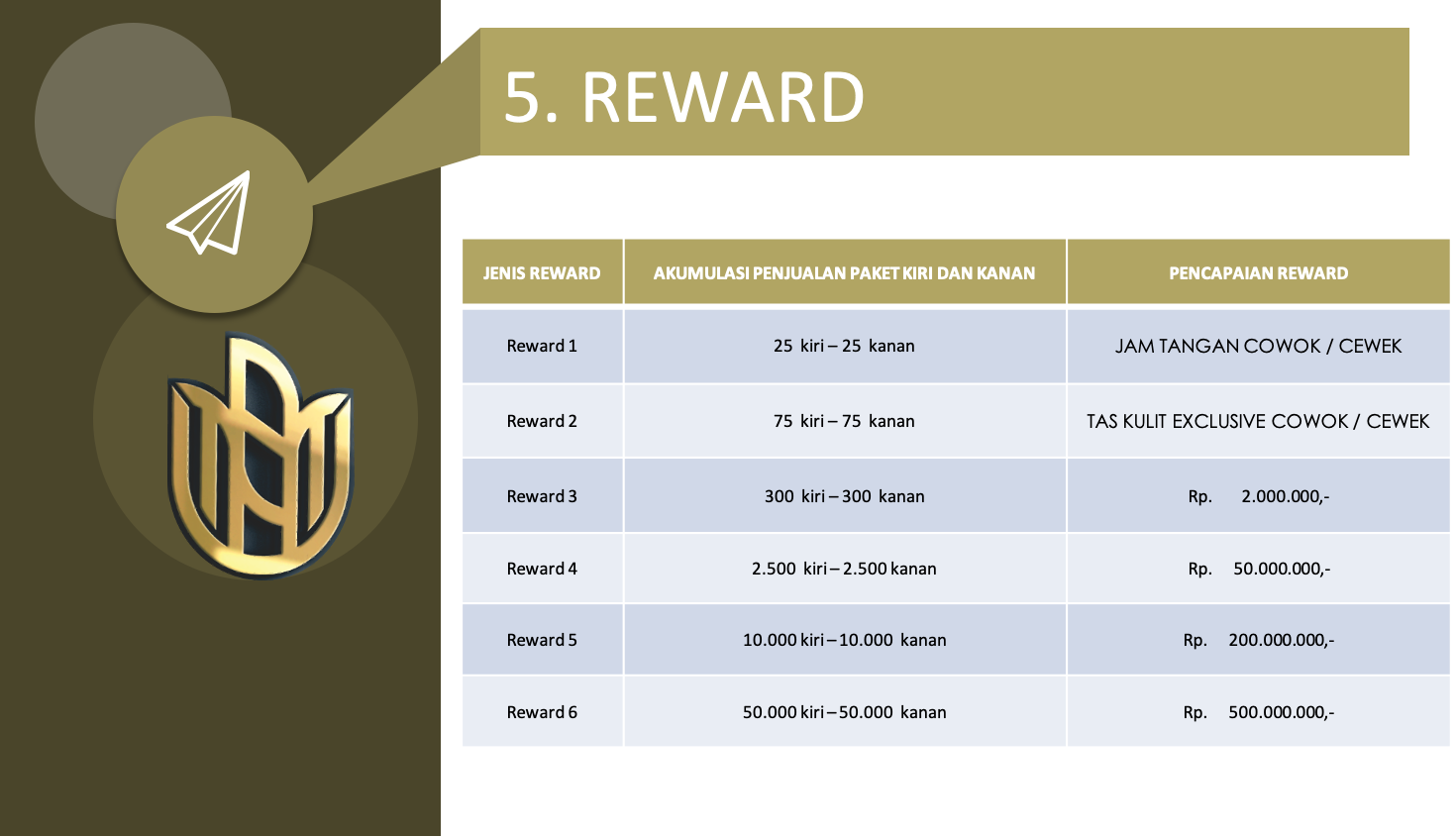 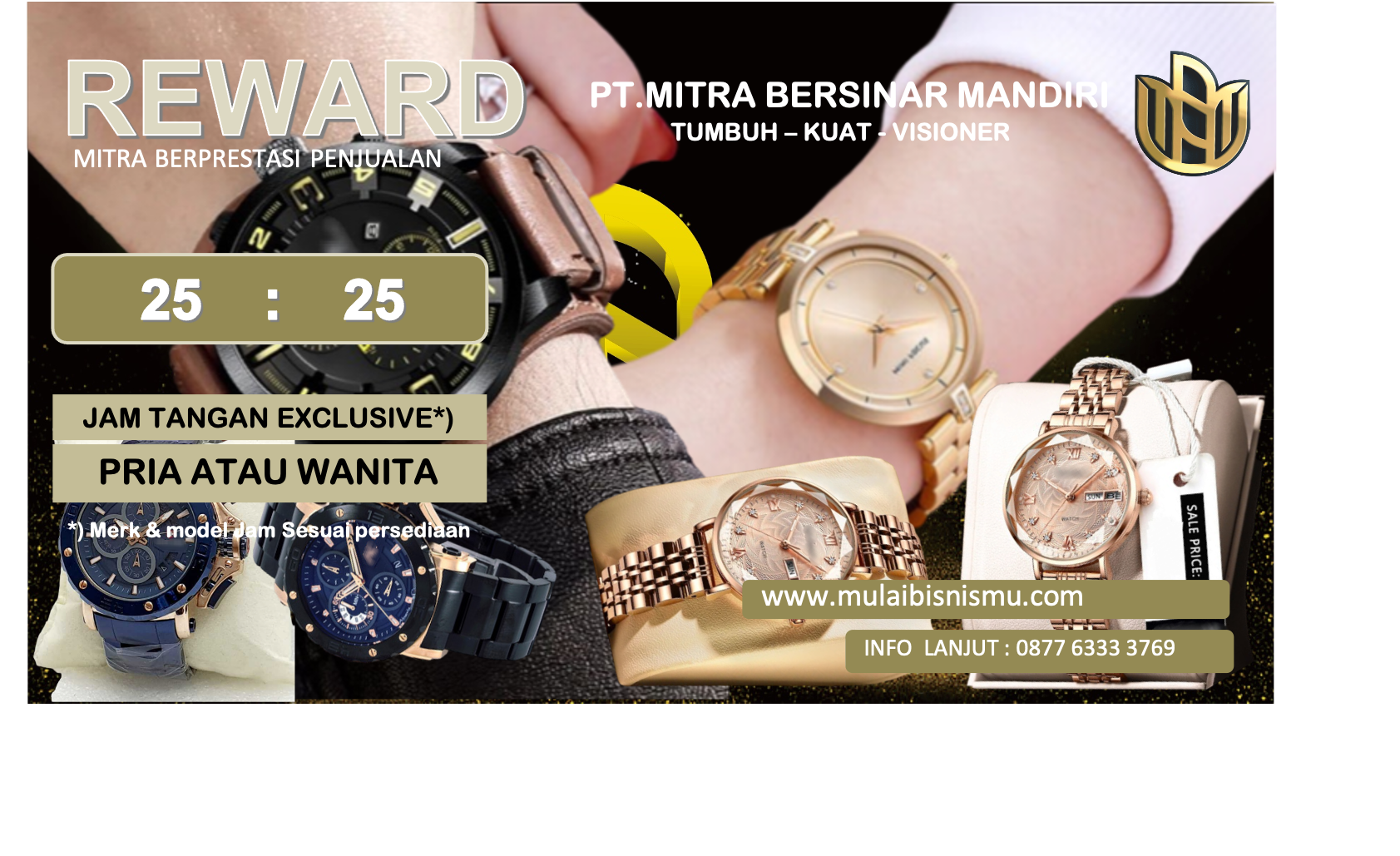 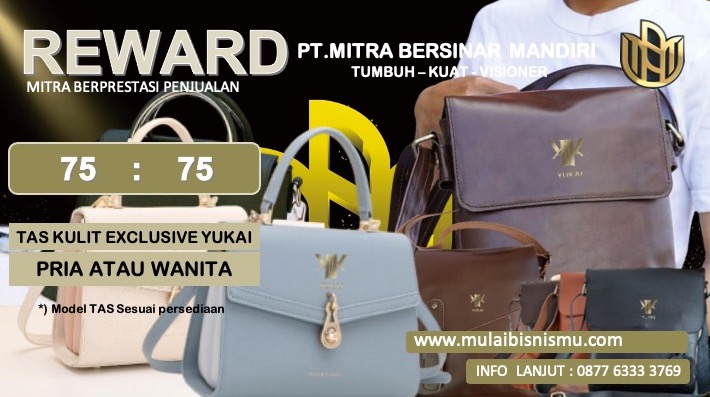 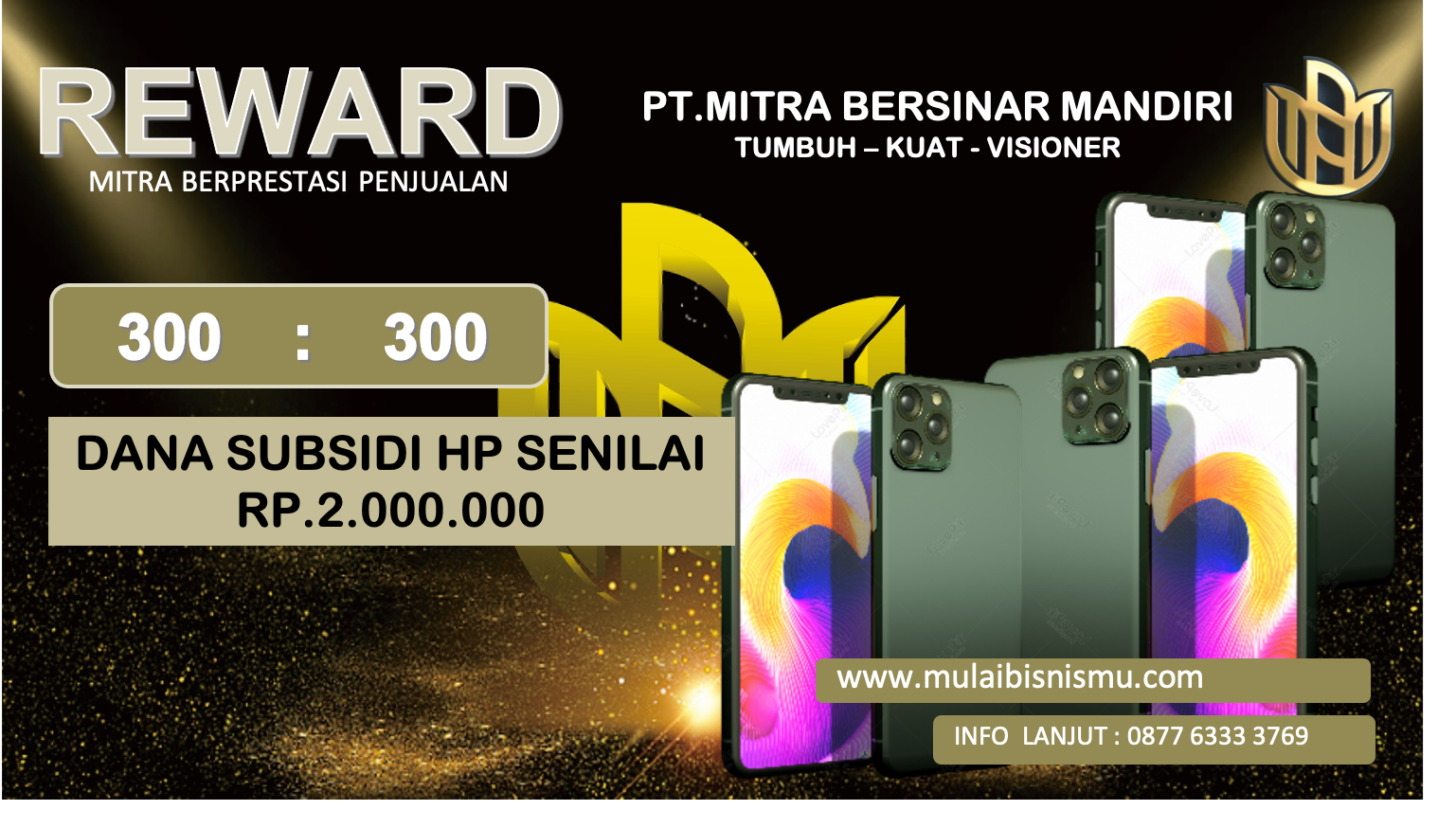 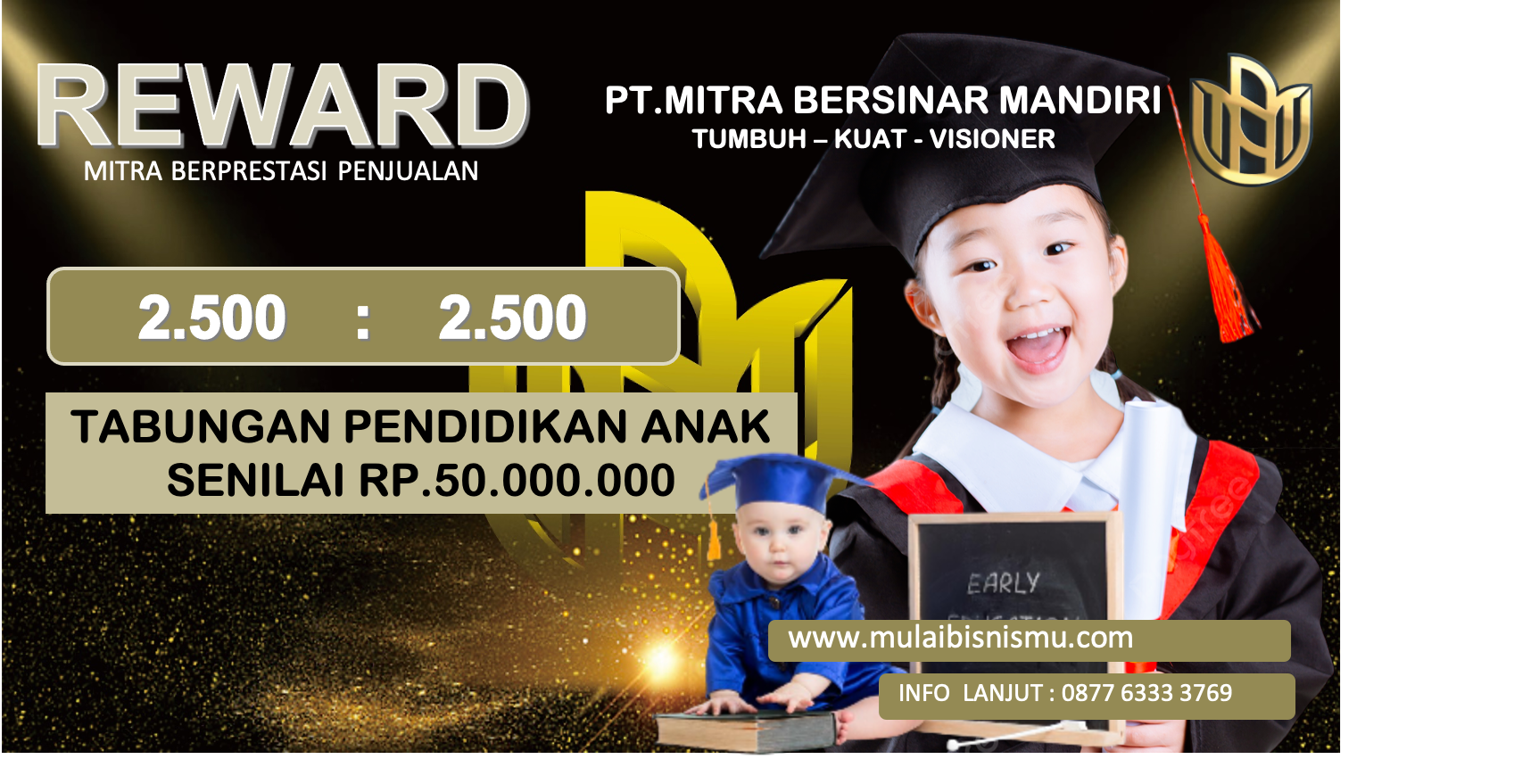 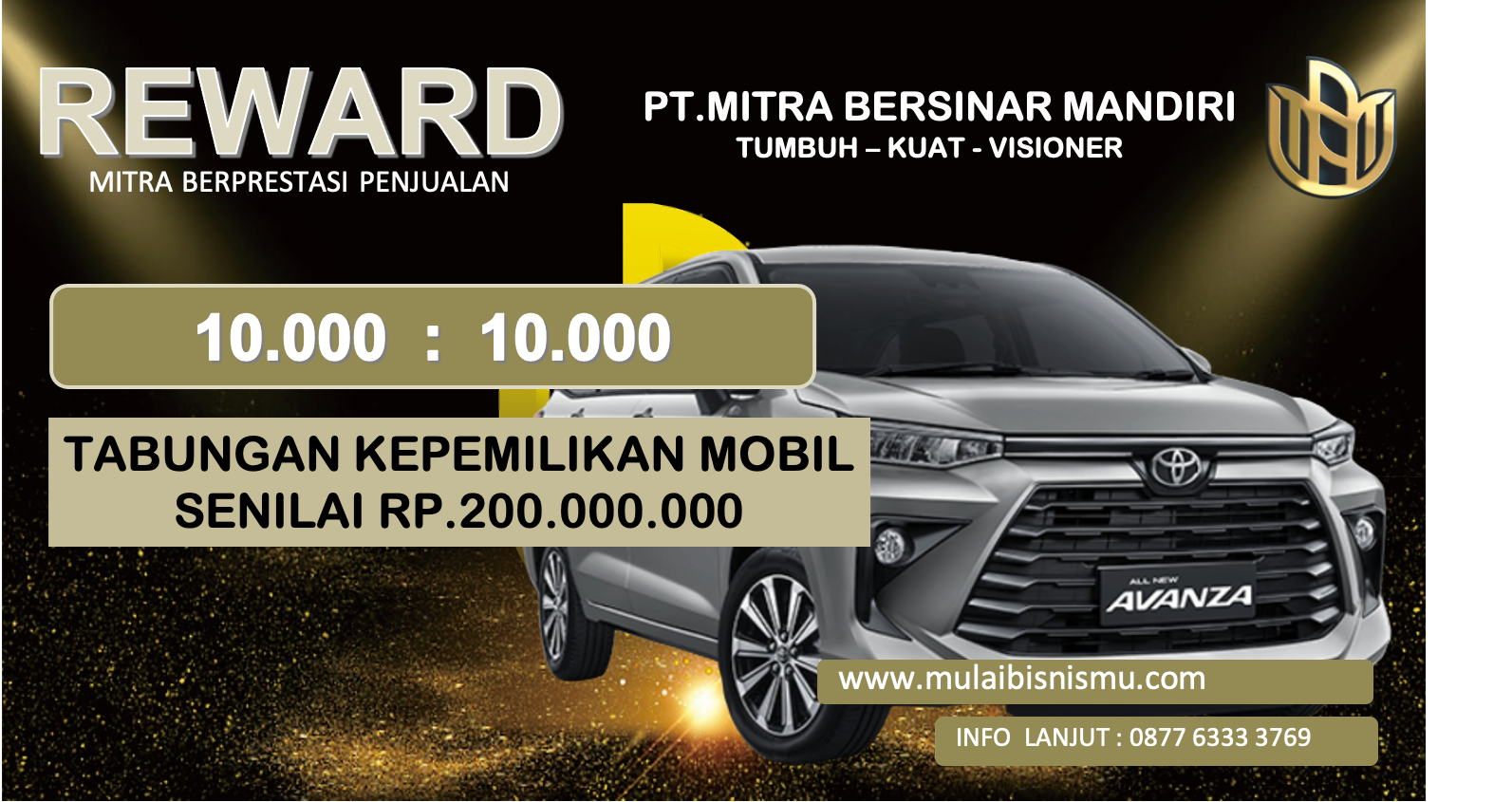 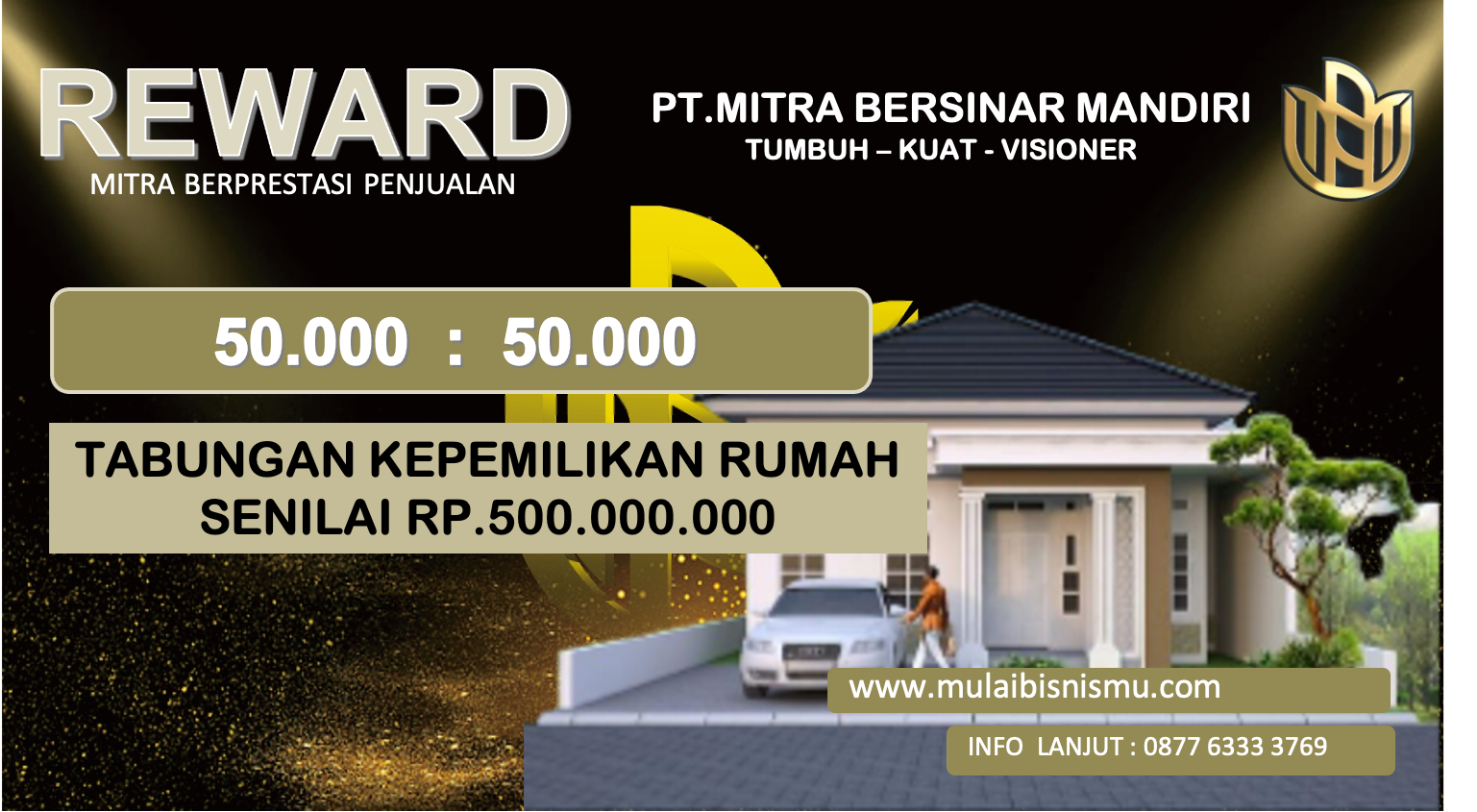 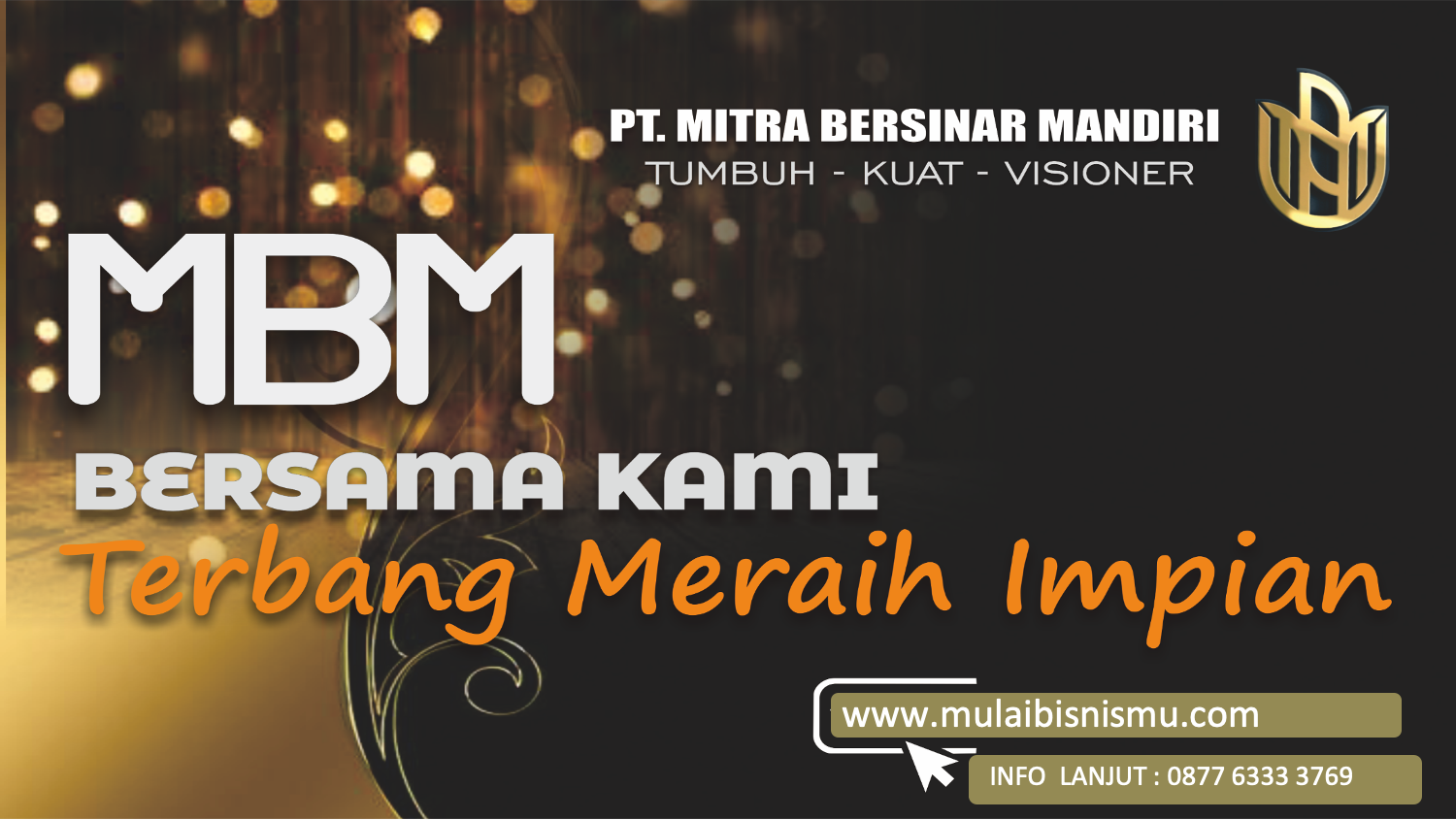 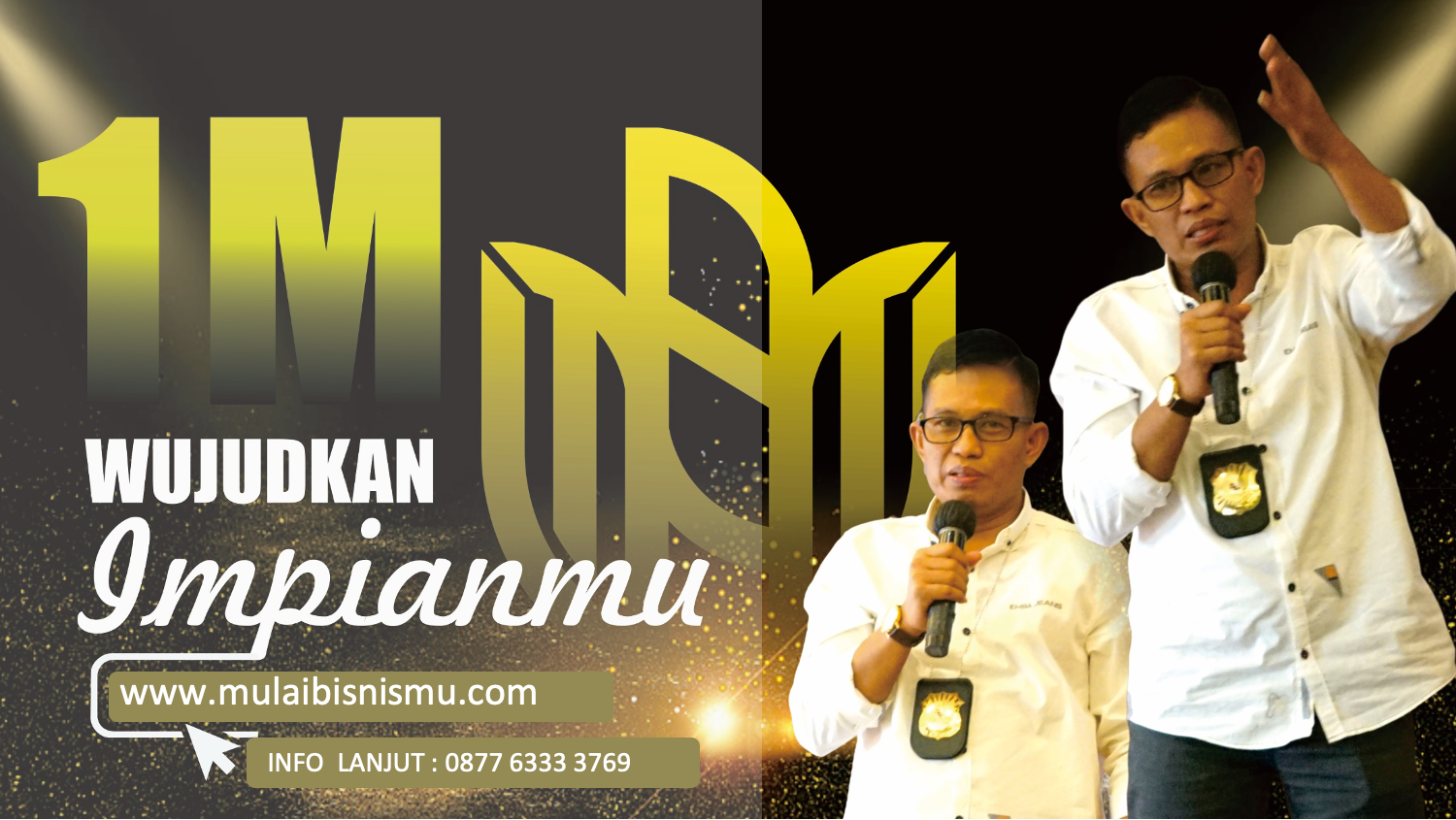 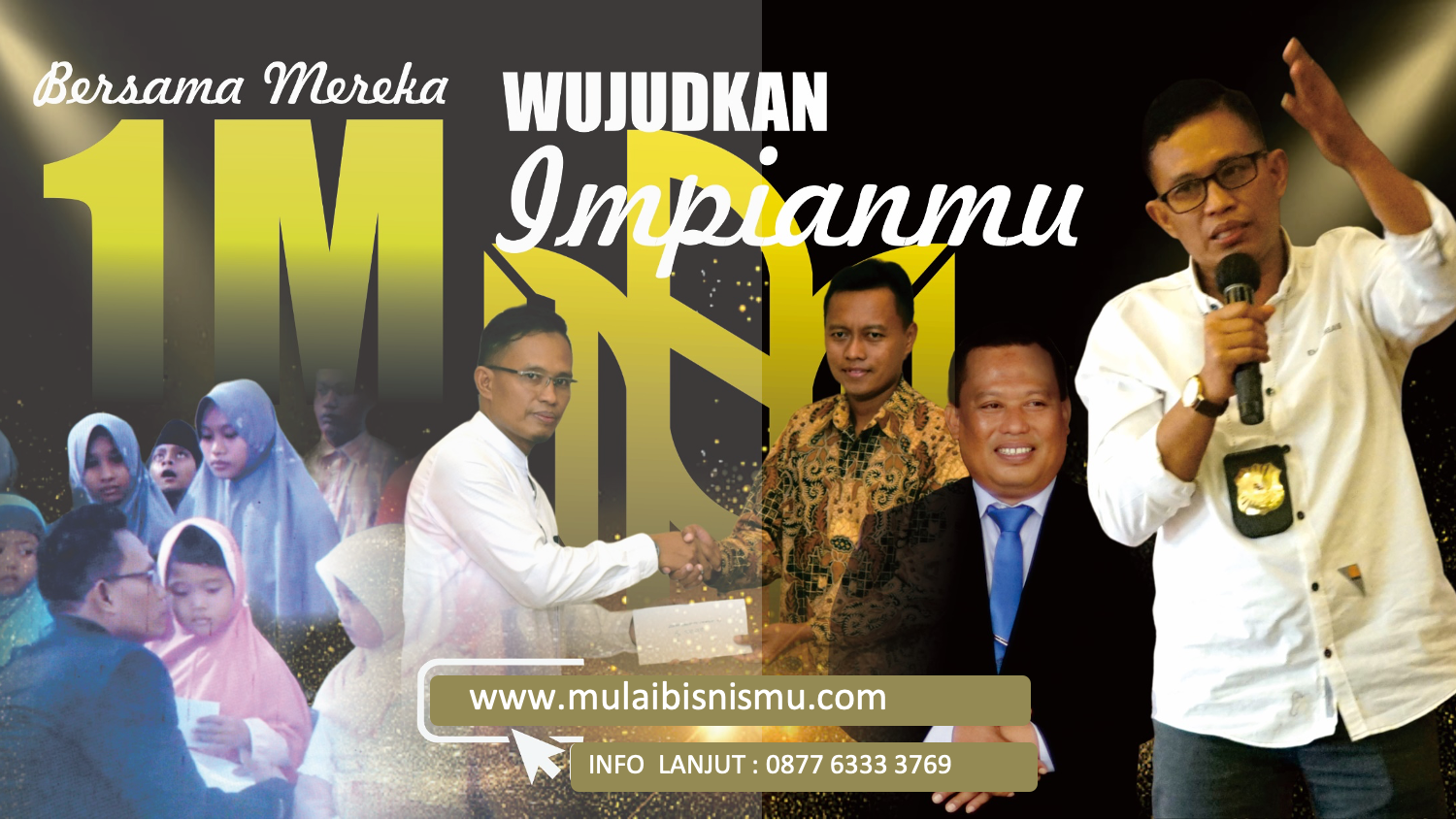 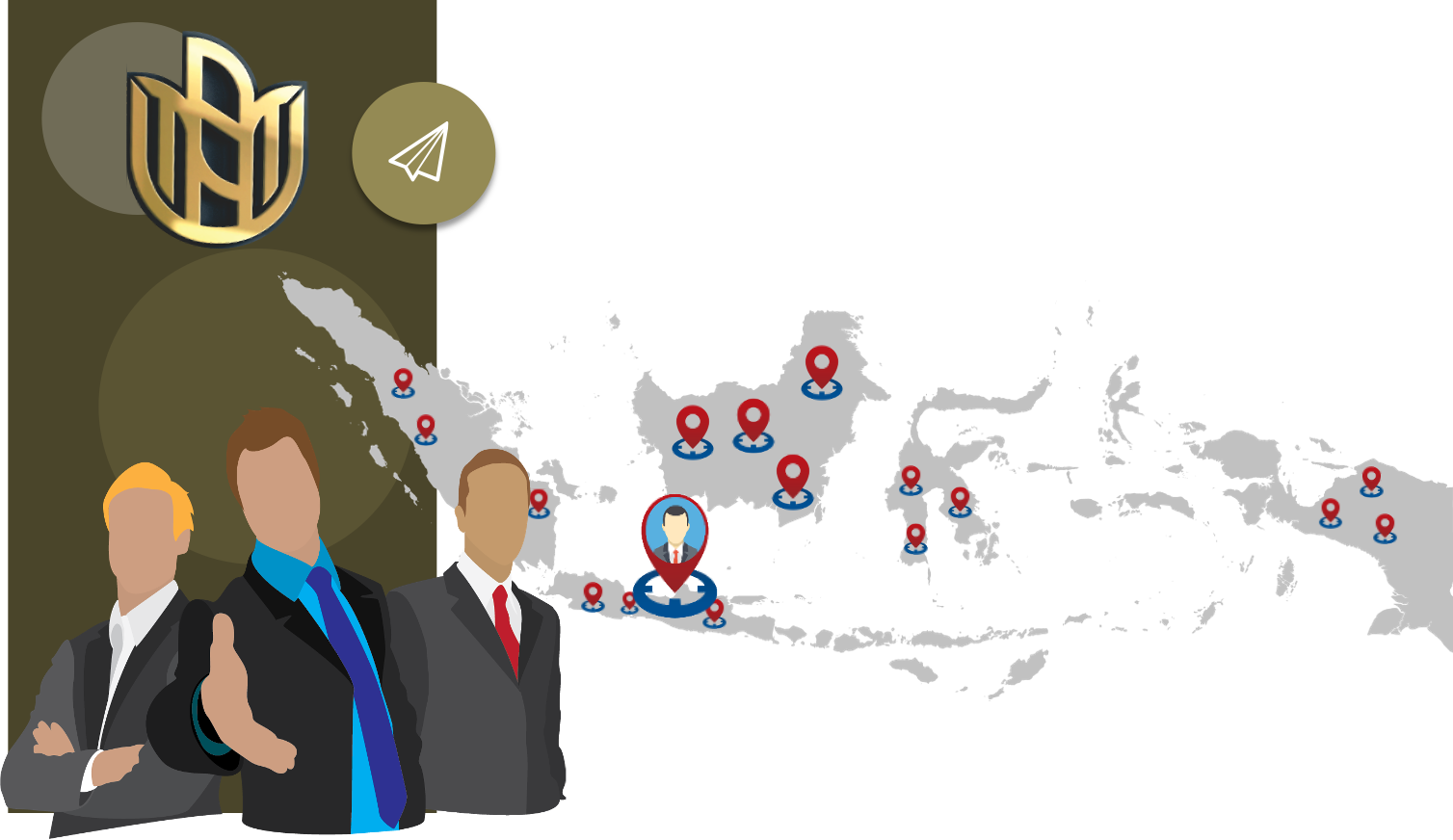 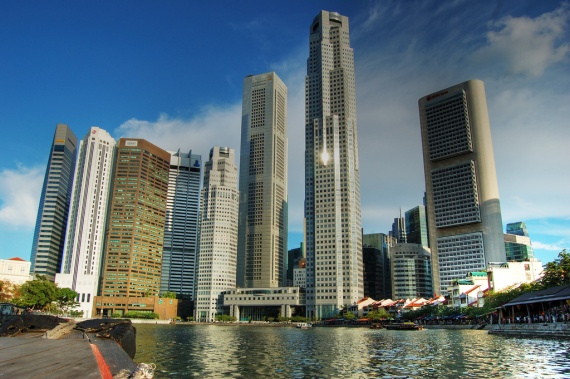 Thank
Let’s Go for JOIN US
YOU